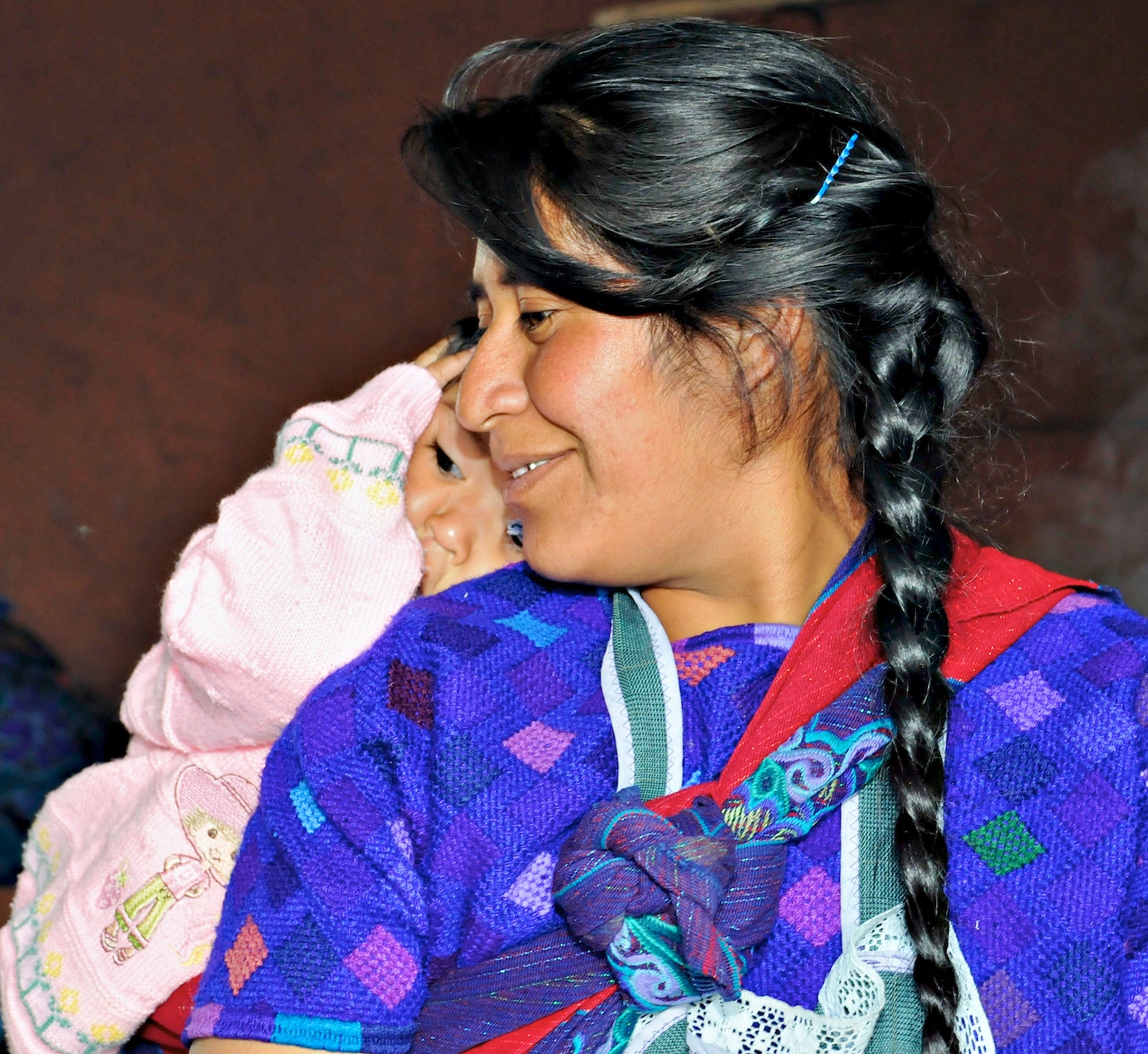 Diapositivas del curso
WHO/Harold Ruiz
Formación básica de QualityRights de la OMS: salud mental y servicios sociales
Capacidad legal y 
derecho a decidir
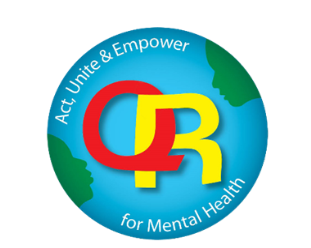 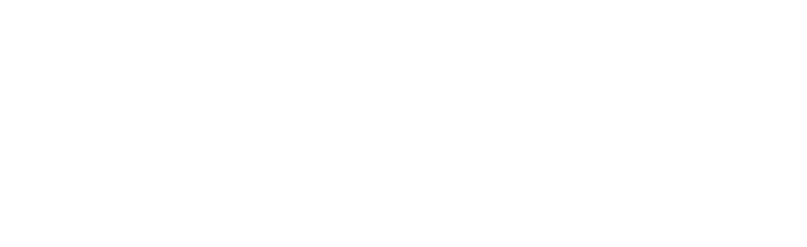 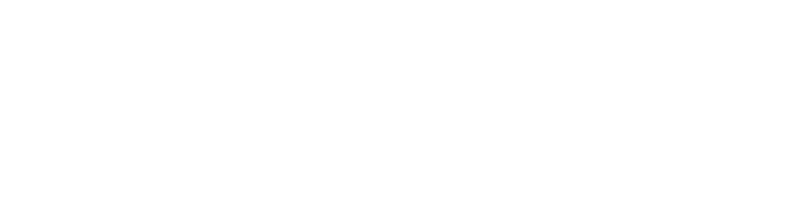 QualityRights
2022, ©Generalitat de Catalunya



Esta publicación es una traducción, de acuerdo con la licencia de Creative Commons CC BY-NC-SA 3.0  IGO, del texto original de la OMS escrito en inglés.

Esta traducción no es obra de la OMS, y por tanto no se hace responsable del contenido ni de la exactitud de la traducción. La edición original en inglés Legal capacity and the right to decide. WHO QualityRights Core training: mental health and social services. Course guide. Geneva: World Health Organization; 2019 es el texto auténtico y vinculante.

Edita: 
Pacto Nacional de Salud Mental. Generalitat de Catalunya.

Traducción: 
Servicio de Planificación Lingüística del Departament de Salut.

Primera edición: 
Octubre de 2022

La guía del curso está disponible aquí: https://supportgirona.cat/es/quality-rights

Foto de portada. WHO /Harold Ruiz
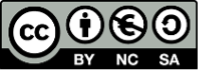 OMS QualityRights: objetivos y propósitos
OBJETIVOS: mejorar la calidad de la atención y del apoyo que se prestan en los servicios sociales y de salud mental, y de promover los derechos humanos de las personas con discapacidad psicosocial, intelectual o cognitiva
Crear capacidad para combatir la estigmatización y la discriminación, y para promover los derechos humanos y la recuperación. 
Mejorar la calidad de la atención y de las condiciones de los derechos humanos en los servicios sociales y de salud mental.
Crear unos servicios basados en la comunidad y orientados a la recuperación que respeten y promuevan los derechos humanos.
Apoyar el desarrollo de un movimiento de la sociedad civil para promover e influir en la formulación de políticas. 
Reformar políticas y leyes nacionales en consonancia con la Convención sobre los derechos de las personas con discapacidad y otros estándares internacionales en materia de derechos humanos.
3
[Speaker Notes: WHO QualityRights is WHOs global initiative to improve access to good quality mental health and social services and to promote the human rights of people with mental health conditions or psychosocial, intellectual or cognitive disabilities.  
The initiative has 5 key objectives:
The first is to build capacity to understand and promote the rights of people with psychosocial, intellectual and cognitive disabilities  (among people with disabilities, families, practitioners, NGOs etc). It's only through building knowledge and skills on human rights that we are going to be able to change attitudes and practices in a sustainable way.
People need to understand what their rights are so that they can claim them. 
Family members and carers also need to understand these rights so that they too can respect them and also support their relatives in accessing rights.  
Health workers, social workers and professionals need to be aware of the rights of people with psychosocial, intellectual  and cognitive disabilities in order to change their attitudes and practices
QualityRights also work with countries to improve the quality and human rights conditions in mental health and related services.  
QualityRights supports countries to assess  their mental health and social care services to determine the extent to which these uphold the rights of service users.  
QualityRights also supports countries to put in place plans to help transform services so that they promote human rights and recovery.
Another area is around creating  community based services and supports that respect and promote human rights.  
To end institutionalisation and promote community inclusion it is essential that countries put in place a full range of services that meet people’s needs and requirements.  However many of the services being provided in countries are outdated and fail to meet people’s requirements.  
QualityRights is providing guidance to countries on community based services and supports that are people centred, operate without coercion, respond to people’s needs and support recovery.
A 4th important area of work is to support the development of civil society movements in countries to conduct advocacy and influence policy making.  
This is about supporting people with psychosocial, intellectual and cognitive disabilities and their organizations to have a central role and strong voice in all decision making processes affecting them.
And finally QualityRights works with countries to reform policy and law in line with international human rights standards. 
This provides an important mechanism in countries to stop violations, promote access to community mental health services, housing, education and employment and the full range of rights that people are entitled to.
All of these actions are informed by the international human rights framework and in particular the UN Convention on the Rights of Persons with Disabilities. 
In addition, QualityRights uses a participatory approach involving all stakeholders in order to meet each of its objectives.]
Nota preliminar sobre el lenguaje - 1
Cada persona puede utilizar términos diferentes en contextos distintos.
El término discapacidad psicosocial se ha adoptado para incluir a las personas que han recibido un diagnóstico relacionado con la salud mental o que se identifican con este término.
Los términos discapacidad cognitiva y discapacidad intelectual han sido concebidos para referirse a las personas que han recibido un diagnóstico relacionado específicamente con su función cognitiva o intelectual, como por ejemplo, la demencia y el autismo.
El uso del término discapacidad es importante en este contexto porque pone de manifiesto los significativos obstáculos que dificultan la participación plena y efectiva en la sociedad de las personas con discapacidad —real o percibida— y el hecho de que estas están amparadas por la CDPD. 
El uso del término discapacidad en este contexto no implica que las personas tengan ninguna deficiencia ni trastorno.
4
[Speaker Notes: Preliminary note on language

We acknowledge that language and terminology reflects the evolving conceptualization of disability and that different terms will be used by different people across different contexts over time. 
People must be able to decide on the vocabulary, idioms and descriptions of their experience, situation or distress. 
For example, in relation to the field of mental health, some people use terms such as “people with a psychiatric diagnosis”, “people with mental disorders” or “mental illnesses”, “people with mental health conditions”, “consumers”, “service users” or “psychiatric survivors”. 
Others find some or all these terms stigmatizing or use different expressions to refer to their emotions, experiences or distress. 
Similarly, intellectual disability is referred to using different terms in different contexts including, for example, “learning disabilities” or “disorders of intellectual development” or “learning difficulties”.

The term “psychosocial disability” has been adopted to include people who have received a mental health-related diagnosis or who self-identify with this term. 

The terms “cognitive disability” and “intellectual disability” are designed to cover people who have received a diagnosis specifically related to their cognitive or intellectual function including, but not limited to, dementia and autism.

The use of the term “disability” is important in this context because it highlights the significant barriers that hinder the full and effective participation in society of people with actual or perceived impairments and the fact that they are protected under the CRPD. 
The use of the term “disability” in this context does not imply that people have an impairment or a disorder.]
Nota preliminar sobre el lenguaje - 2
Utilizamos los términos “personas usuarias” o “personas que han sido usuarias” de los servicios sociales o de salud mental para referirnos a las personas que no consideran necesariamente que tengan una discapacidad, pero que tienen diversas experiencias aplicables a esta formación
El término servicios sociales y de salud mental  hace referencia a un amplio abanico de servicios que actualmente se ofrecen en diferentes países en los sectores público, privado y no gubernamental. 
La terminología adoptada en este documento se ha seleccionado por motivos de inclusión. 
Es una opción individual identificarse con unas expresiones o conceptos determinados, pero los derechos humanos siguen siendo aplicables a todo el mundo, en todas partes. 
Nunca debemos dejar que un diagnóstico o una discapacidad definan a una persona. 
Todos somos individuos, con un contexto social, personalidad, autonomía, sueños, objetivos, aspiraciones y relaciones con los otros que son únicos.
5
[Speaker Notes: We use the terms “people who are using” or “who have previously used” mental health and related services to refer to people who do not necessarily identify as having a disability but who have a variety of experiences applicable to this training.

In addition, the use of the term “mental health and social services” in these modules refers to a wide range of services currently being provided by countries including, for example, community mental health centres, primary care clinics, outpatient services, psychiatric hospitals, psychiatric wards in general hospitals, rehabilitation centres, traditional healers, day care centres, homes for older people, and other “group” homes, as well as home-based services and services and supports offering alternatives to traditional mental health or social services, provided by a wide range of health and social care providers within public, private and nongovernmental sectors.

The terminology adopted in this document has been selected for the sake of inclusiveness. 
It is an individual choice to self-identify with certain expressions or concepts, but human rights still apply to everyone, everywhere. 
Above all, a diagnosis or disability should never define a person. 
We are all individuals, with a unique social context, personality, autonomy, dreams, goals and aspirations and relationships with others.]
Objetivos de aprendizaje de éste módulo
Durante la formación, los participantes deben:
Aprender a rebatir los conceptos erróneos sobre la capacidad para tomar decisiones de las personas con discapacidad psicosocial, intelectual y cognitiva;
Entender el artículo 12 de la CDPD y el derecho a la capacidad jurídica;
Aprender a respetar el derecho a la capacidad jurídica en situaciones concretas;
Adquirir conocimientos aplicados sobre el apoyo a la toma de decisiones y la planificación de decisiones anticipadas;
Explorar cómo garantizar que las personas no son internadas ni sometidas a un tratamiento en contra de su voluntad.
6
[Speaker Notes: Learning objectives 
  
During this training, participants will:
learn to challenge the misconceptions around the decision-making skills of people with psychosocial, intellectual and cognitive disabilities;
understand article 12 of the CRPD and the right to legal capacity;
learn how to respect the right to legal capacity in specific scenarios;
gain applied knowledge of supported decision-making and advance planning;
explore how to ensure that people are not detained and/or treated against their wishes.]
Temas de éste módulo
Tema 1: Comprender el derecho a la capacidad jurídica 
Tema 2: El apoyo a la toma de decisiones y la planificación de decisiones 
Tema 3: El consentimiento informado y el tratamiento dirigido por la persona y los planes de recuperación 
Tema 4: Evitar el internamiento y el tratamiento involuntarios en los servicios sociales y de salud mental
7
[Speaker Notes: Topics covered in this module:

Topic 1: Understanding the right to legal capacity (2 hours 30 minutes) 
Topic 2: Supported decision-making and advance planning (3 hours 15 minutes) 
Topic 3: Informed consent and person-led treatment and recovery plans (45 minutes) 
Topic 4: Avoiding involuntary detention and treatment in mental health and social services (3 hours 15 minutes) 

For the full list of references included in the notes pages of these slides please refer to the corresponding Module.]
Tema 1. Comprender el derecho a la capacidad jurídica
8
[Speaker Notes: Time for this topic
Approximately 2 hours and 30 minutes.]
Presentación: Introducción breve al módulo
En esta formación examinaremos cómo promover el derecho de una persona a la capacidad jurídica en los servicios sociales y de salud mental. 
Defender el derecho de las personas a tomar sus propias decisiones y a escoger por sí mismas puede parecer un gran reto en determinadas situaciones y circunstancias. 
¿qué ocurre cuando una persona quiere poner fin a su vida o sufre una demencia grave?
¿O cuando tiene una crisis aguda, se encuentra en un estado extremo o hace cosas que son o parecen peligrosas?
¿Qué pasa si debido a que alguien rechaza un tratamiento su salud empeora? ¿O cuando una persona está inconsciente o, por la razón que sea, es incapaz de comunicar su voluntad y sus preferencias? 
¿Es realmente factible hacer valer el derecho de las personas a tomar decisiones por sí mismas incluso en este tipo de situaciones? 
Incluso en situaciones tan difíciles como estas, siempre debemos esforzarnos por encontrar maneras de garantizar que las personas tengan la última palabra en todas las decisiones sobre su vida.
Siempre hay maneras de promover el derecho de las personas a ejercer su capacidad jurídica.
9
[Speaker Notes: Presentation: Brief introduction to the module (5 min.)
The purpose of this brief introduction is to pre-empt the issues that participants will need to grapple with in relation to promoting legal capacity even in the face of extremely challenging situations and circumstances. 
In this training we will explore how to promote a person’s right to legal capacity within mental health and social services. In other words, we will explore how to make sure that mental health and social services respect the right of people using those services to make choices and decisions for themselves at all times.
It is important to acknowledge that upholding people’s right to make their own choices and decisions can seem challenging in certain situations and circumstances. 
For instance, what about people who want to end their lives or people with severe dementia? 
What if someone is experiencing an acute crisis or extreme states or is doing things that are, or seem, dangerous? 
What if refusing treatment means the person might get worse? 
What if someone is unconscious or otherwise unable to communicate their will and preference? 
Is it really feasible to promote the right of people to make decisions for themselves even in these kinds of scenarios? 
The answer is that, even in these challenging situations, we must always strive to find ways to ensure that people have the final say in all decisions concerning their lives. 
There are always ways to promote people’s right to exercise their legal capacity. This training module will explore them.]
Ejercicio 1.1: Es mi decisión - 1
¿Tienen todas las personas, en todo momento, la capacidad de tomar sus propias decisiones?
10
[Speaker Notes: Exercise 1.1: It’s my decision (10 min.)
 
This exercise is designed to explore common misconceptions around decision-making. Some of the participants are likely to have preconceived ideas about decision-making that they hold from their professional training or from common assumptions present in society and reflected in laws, policies, in the media and in professional practice. 
Ask participants the following question:
Do all people have the ability to make their own decisions at all times?
Allow the group to share their own thoughts. On the flipchart, write down participants’ ideas.
Common stereotypes and misconceptions on people’s decision-making skills that may arise during the discussion include:
There are times when people simply cannot make decisions for themselves and others have to step in to prevent them from harming themselves or others.
Someone who is “psychotic” cannot make decisions, cannot be reasoned with nor understood and cannot communicate their will and preferences.
Sometimes decisions concerning mental health treatment have to be taken against a person’s will because the person does not know or understand that they need it.
People with psychosocial, intellectual or cognitive disability cannot be trusted to make decisions in all areas of their lives. 
Doctors are in the best position to decide on medical matters and they will protect the person on the basis of what they believe to be in the person’s best interest.
If people are resident in a care home or a mental health or other related service, it is logical that all decisions concerning their care needs should made by mental health and other practitioners.]
Ejercicio 1.1: Es mi decisión - 2
Es importante reconocer que puede haber situaciones o momentos en los que tomar decisiones sea más difícil. No obstante, eso no justifica que las personas se vean privadas de sus derechos. 
Se pueden emplear muchas estrategias para garantizar que estas situaciones se aborden sin que se nieguen ni se restrinjan los derechos de nadie.
11
[Speaker Notes: At the end of this exercise, explain to participants that: 
It is important to acknowledge that there may be situations or times when making decisions is more difficult. However, this should not be a reason for depriving people of their rights. 
There are many strategies that can be used to ensure that these situations are addressed without the denial or restriction of a person’s rights. These strategies are explained in this module.]
Presentación: El derecho a la capacidad jurídica - 1
El derecho a la capacidad jurídica está amparado por el artículo 12 de la CDPD
12
[Speaker Notes: 1. The right to legal capacity


The right to legal capacity is guaranteed by article 12 of the CRPD. 
Ask participants to take their copies of the CRPD (Annex 3).]
Presentación: El derecho a la capacidad jurídica - 2
Artículo 12. Reconocimiento igual como personas ante la ley
Párrafo 1: Los estados parte reafirman que las personas con discapacidad tienen derecho en todas partes al reconocimiento de su personalidad jurídica. 
La ley debe reconocer que las personas con discapacidad son seres humanos con los mismos derechos y las mismas responsabilidades que cualquier otra persona.
13
[Speaker Notes: The provisions of article 12 have already been explained in the module Mental health, disability and human rights. If a recap is necessary, go through each paragraph of the article with participants. Remind them that they can use the easy-read version of the article to better understand the content of the CRPD. 
Article 12: Equal recognition before the law (4),(5)
1. States Parties reaffirm that persons with disabilities have the right to recognition everywhere as persons before the law. 
The law must recognize that people with disabilities are human beings with rights and responsibilities like anyone else.]
Presentación: El derecho a la capacidad jurídica - 3
Artículo 12. Reconocimiento igual como personas ante la ley
Párrafo 2: Los estados parte reconocen que las personas con discapacidad tienen capacidad jurídica en igualdad de condiciones con el resto en todos los aspectos de la vida.
Las personas con discapacidad tienen los mismos derechos que el resto y deben poderlos utilizar. Las personas con discapacidad deben poder actuar de acuerdo con la ley; eso quiere decir que deben poder realizar transacciones, y crear, modificar o finalizar relaciones jurídicas, así como tomar sus propias decisiones, y el resto de personas deben respetar tales decisiones.
14
[Speaker Notes: 2. States Parties shall recognize that persons with disabilities enjoy legal capacity on an equal basis with others in all aspects of life.
People with disabilities have the same rights as everybody else and must be able use them. People with disabilities must be able to act under the law which means they can engage in transactions and create, modify or end legal relationships. They can make their own decisions and others must respect their decisions.]
Presentación: El derecho a la capacidad jurídica - 4
Artículo 12. Reconocimiento igual como personas ante la ley
Párrafo 3: Los estados parte deben adoptar las medidas pertinentes para proporcionar a las personas con discapacidad el acceso al apoyo que puedan necesitar en el ejercicio de su capacidad jurídica. 
Cuando las personas con discapacidad tengan dificultades para tomar decisiones por sí mismas, tienen derecho a recibir un apoyo que las ayude a tomar estas decisiones.
15
[Speaker Notes: 3. States Parties shall take appropriate measures to provide access by persons with disabilities to the support they may require in exercising their legal capacity. 
When it is hard for people with disabilities to make decisions on their own, they have the right to receive support to help them make decisions.]
Presentación: El derecho a la capacidad jurídica - 5
Artículo 12. Reconocimiento igual como personas ante la ley
Párrafo 4: Los estados parte deben asegurar que en todas las medidas relativas al ejercicio de la capacidad jurídica se proporcionen salvaguardias adecuadas y efectivas para impedir los abusos, de conformidad con el derecho internacional en materia de los derechos humanos. Estas salvaguardias deben asegurar que las medidas relativas al ejercicio de la capacidad jurídica respeten los derechos, la voluntad y las preferencias de la persona, que no haya conflicto de intereses ni influencia indebida, que sean proporcionales y adaptadas a las circunstancias de la persona, que se apliquen en el plazo más corto posible y que estén sujetos a exámenes periódicos hechos por una autoridad o un órgano judicial competente, independiente e imparcial. Las salvaguardias deben ser proporcionales al grado en que estas medidas afecten los derechos y los intereses de las personas.
Cuando las personas reciban apoyo para tomar decisiones, deben estar protegidas contra posibles abusos. Además:
El apoyo que reciban las personas debe respetar sus derechos y lo que ellas quieran. 
No debe ser en interés ni en beneficio de ninguna otra persona. 
Las personas que ofrezcan apoyo no deben intentar influenciar a las personas para que tomen decisiones en contra de su voluntad. 
Es necesario que el apoyo prestado sea suficiente para las necesidades de las personas. 
El apoyo debe ser lo más breve posible.
El apoyo prestado debe ser vigilado con regularidad por una autoridad fiable
16
[Speaker Notes: 4. States Parties shall ensure that all measures that relate to the exercise of legal capacity provide for appropriate and effective safeguards to prevent abuse in accordance with international human rights law. Such safeguards shall ensure that measures relating to the exercise of legal capacity respect the rights, will and preferences of the person, are free of conflict of interest and undue influence, are proportional and tailored to the person’s circumstances, apply for the shortest time possible and are subject to regular review by a competent, independent and impartial authority or judicial body. The safeguards shall be proportional to the degree to which such measures affect the person’s rights and interests.
When people receive support to make decisions, they must be protected against possible abuse. Also:
the support that the person receives should respect the rights of the person and what the person wants;
it should not be in the interest of or benefit others;
the persons providing support should not try to influence the person to make decisions they do not want to make;
there should be the right amount of support for what the person needs;
the support should be for as short a time as possible;
it should be checked regularly by an authority which can be trusted.]
Presentación: El derecho a la capacidad jurídica - 6
Artículo 12. Reconocimiento igual como personas ante la ley
Párrafo 5: Sin perjuicio de lo que dispone este artículo, los estados parte deben tomar todas las medidas que sean pertinentes y efectivas para garantizar el derecho de las personas con discapacidad, en igualdad de condiciones con el resto, a ser propietarias y a heredar bienes, controlar sus propios asuntos económicos y tener acceso en igualdad de condiciones a préstamos bancarios, hipotecas y otras modalidades de crédito financiero, y deben velar por que las personas con discapacidad no sean privadas de sus bienes de manera arbitraria.
Los países deben velar por la igualdad de derechos de las personas con discapacidad en cuanto a:
Poseer o recibir bienes
Controlar su dinero 
Solicitar préstamos
Asegurarse de que nadie les quite la casa ni el dinero
17
[Speaker Notes: 5. Subject to the provisions of this article, States Parties shall take all appropriate and effective measures to ensure the equal right of persons with disabilities to own or inherit property, to control their own financial affairs and to have equal access to bank loans, mortgages and other forms of financial credit, and shall ensure that persons with disabilities are not arbitrarily deprived of their property.
Countries must protect the equal rights of people with disabilities:
to have or be given property;
to control their money;
to borrow money; and
to have their homes or money taken away from them.]
Presentación: El derecho a la capacidad jurídica - 7
Entender la distinción entre capacidad jurídica y competencia (a)
La capacidad jurídica es un derecho inherente e inalienable. Incluye dos dimensiones :
el derecho a tener derechos, y 
el derecho a ejercer estos derechos
El derecho a la capacidad jurídica es el derecho que nos permite disfrutar del resto de los derechos. 
La competencia es la expresión empleada para referirse a la capacidad (o a las aptitudes) de una persona para tomar decisiones.
En el ámbito de la salud mental, a menudo se llevan a cabo pruebas de capacidad para tratar de determinar si una persona puede:
comprender información relativa a una decisión;
comprender las consecuencias que una decisión puede conllevar, y
comunicar su decisión. 
Las pruebas de capacidad las suelen llevar a cabo profesionales de la salud mental o 
      evaluadores de la capacidad.
18
[Speaker Notes: Understanding the distinction between legal capacity and mental capacity
Legal capacity and mental capacity are two separate concepts but are often mistakenly seen as one. The CRPD has clarified and elaborated the differences: 
Legal capacity is an inherent and inalienable right. It includes two dimensions:
the right to hold rights, and
the right to exercise these rights.
The right to legal capacity is necessary for the enjoyment of all other rights. It allows people to participate in society and to be recognized as full citizens. 
Mental capacity is a term used to refer to the decision-making skills (or decision-making abilities) of a person.
In the mental health field, capacity tests are often used in an attempt to determine whether a person can:
understand information about a decision 
understand the potential consequences of the decision
communicate the decision. 
Capacity tests are generally carried out by health practitioners or capacity assessors.]
Presentación: El derecho a la capacidad jurídica - 8
Entender la distinción entre capacidad jurídica y competencia (b)
Los conceptos de competencia y de pruebas de competencia son muy relativos, porque la forma en que tomamos decisiones no se puede medir científicamente. 
A veces las tomamos basándonos en motivos racionales; otras, de acuerdo con lo que nos dicen nuestras emociones o sentimientos. 
No obstante, cuando una persona con discapacidad psicosocial, intelectual o cognitiva toma una decisión que no se corresponde con lo que los otros piensan, normalmente se da por hecho que no es capaz de decidir a debido a su trastorno. 
Esto no justifica que se niegue a las personas su derecho a decidir.
19
[Speaker Notes: However, the concept of “mental capacity” and “capacity tests” is flawed because the way we make decisions cannot be measured scientifically. 
Sometimes we make decisions based on rational reasons and sometimes they are based on our emotions and feelings. There is no universal process of decision-making or right or wrong way to make decisions. 
Nevertheless, when a person with a psychosocial, intellectual or cognitive disability makes a decision that others do not agree with, it is often assumed that the person is not capable of making the decision due to their “condition”. 
However, everyone sometimes makes decisions and choices in life that others do not agree with or that they consider unwise; this should not be a reason for denying people the right to make decisions.]
Presentación: El derecho a la capacidad jurídica - 9
Entender la distinción entre capacidad jurídica y competencia (c)
La competencia a menudo se interpreta como un estado estable y permanente que la gente, sencillamente, tiene o no tiene. 
Sin embargo, nuestra capacidad para tomar decisiones varía en diferentes momentos de la vida. 
Tomar decisiones en un momento determinado puede ser más difícil debido al estrés o al cansancio, o por un problema de salud, etc.
Nuestra capacidad para tomar decisiones también puede mejorar con el paso del tiempo, a medida que aprendemos nuevas habilidades y adquirimos nuevas experiencias.
Uno de los retos más importantes consiste en cambiar los estereotipos negativos y los conceptos erróneos que presuponen que las personas con discapacidad psicosocial, intelectual o cognitiva no tienen la competencia necesaria para tomar decisiones.
20
[Speaker Notes: In addition, having “mental capacity” is often incorrectly considered to be a stable and permanent status that people either have or do not have. 
However, how well we make decisions varies at different times in our lives. 
For example, making decisions at certain times may be more difficult because of stress or tiredness, or because of a health condition, etc.
In addition, our ability to make decisions may also improve over time as we learn new skills and have new experiences.
One of the most important challenges is to change the negative stereotypes and misconceptions where assumptions are made that people with disabilities – and, in particular, people with psychosocial, intellectual or cognitive disabilities – do not have the mental capacity to make decisions.]
Presentación: El derecho a la capacidad jurídica - 10
Entender la distinción entre capacidad jurídica y competencia (d)
Tanto estos conceptos erróneos como la interpretación incorrecta del término competencia han llevado a la denegación del derecho a la capacidad jurídica.
Según el artículo 12 de la CDPD, nunca se puede privar a nadie del derecho a la capacidad jurídica. Todo el mundo tiene derecho a la capacidad jurídica, con independencia de sus habilidades para tomar decisiones. Una discapacidad psicosocial, intelectual o cognitiva nunca puede justificar que se deniegue a alguien el derecho a la capacidad de obrar.
21
[Speaker Notes: Both these misconceptions and the misinterpretation of the term “mental capacity” (which will be referred to as “decision-making skills” or “ability to make decisions” in the rest of this module) have led to the denial of the right to legal capacity.
According to article 12 of the CRPD, the right to legal capacity can never be taken away from a person. Everybody has the right to legal capacity irrespective of their decision-making skills. A psychosocial, intellectual or cognitive disability can never justify denying someone the right to legal capacity.]
Presentación: El derecho a la capacidad jurídica - 11
Toma de decisiones formal e informal (a)
El derecho a la capacidad jurídica afecta a todos los ámbitos de la vida. Cuando negamos a una persona el derecho a decidir, le estamos negando, de hecho, un derecho fundamental y crucial: el derecho a vivir su vida como ella quiera.
El artículo 12 establece claramente que todas las personas, incluidas las personas con discapacidad, deben tener derecho a tomar decisiones por sí mismas, a que los demás respeten esas decisiones, y a que la ley reconozca esas decisiones como válidas.
22
[Speaker Notes: Formal and informal decision-making
 
The right to legal capacity concerns all areas of life. When people are denied the right to make decisions, they are in fact deprived of a critical and fundamental right to live their lives as they wish, which includes the right to make mistakes and celebrate successes like everyone else.
 
Article 12 clearly states that all people, including people with disabilities, must have the right to make decisions for themselves, to have those decisions respected by others, and to have the decisions recognized as valid under the law. Article 12 provides protection for both formal decision-making and informal day-to-day decision-making.]
Presentación: El derecho a la capacidad jurídica - 12
Toma de decisiones formal e informal (b)
En el caso de las decisiones formales de las personas con discapacidad psicosocial, intelectual o cognitiva, las suelen tomar los tutores designados por los tribunales, los profesionales de la salud, y sus familiares.

En el caso de la toma de decisiones informales, no se permite que las personas con discapacidad psicosocial, intelectual o cognitiva tomen muchas decisiones cotidianas relacionadas con ningún aspecto de su vida, por lo que otra persona —normalmente un familiar o un cuidador o cuidadora— es quien se encarga de decidir por ellas.
23
[Speaker Notes: In the case of formal decisions – e.g. regarding marriage, divorce, renting, buying or selling property, signing contracts, treatment choices – decisions for people with psychosocial, intellectual or cognitive disabilities are often made by court-appointed guardians, health practitioners and families. This process has different terms in different countries – such as guardianship, conservatorship, etc.

In the case of informal decision-making, many of the day-to-day decisions in all aspects of life are taken out of the hands of people with psychosocial, intellectual or cognitive disabilities and instead are made by others, particularly families and care partners. Examples of these decisions include how money is spent, living arrangements, personal relationships, choosing clothes to wear, choice of food and daily routines.]
Presentación: El derecho a la capacidad jurídica - 13
Lugares y situaciones en los que se niega el derecho a la capacidad jurídica (a)
¿Dónde se produce la denegación del derecho a la capacidad jurídica?
24
[Speaker Notes: Settings where the right to legal capacity is denied
Ask participants the following question:
Where does the denial of the right to legal capacity occur?
Some possible answers may include:
at home
in mental health and social services
everywhere!]
Presentación: El derecho a la capacidad jurídica - 14
Lugares y situaciones en los que se niega el derecho a la capacidad jurídica (b)
La denegación del derecho a la capacidad jurídica tiene lugar :
En las comunidades (por ejemplo, en la escuela, en el trabajo, en el banco, etc.) 
En casa 
En los servicios sociales y de salud mental (tanto en la atención ambulatoria como hospitalaria) 
En lugares donde las personas son privadas de libertad, tales como instalaciones/instituciones de salud mental, los servicios forenses, la policía o las celdas de las prisiones
25
[Speaker Notes: Once participants have had the opportunity to provide answers, show the following:
The denial of the right to legal capacity happens:
in communities (e.g. in school, in the workplace, at the bank, etc.)
at home
in mental health and social services (both inpatient and outpatient)
in places where people are detained (e.g. mental health facilities/ institutions, forensic services, police or prison cells).]
Presentación: El derecho a la capacidad jurídica - 15
Lugares y situaciones en los que se niega el derecho a la capacidad jurídica (c)
En casa, las personas se ven privadas del derecho a tomar decisiones sobre su propia vida y las actividades de su día a día. 
Sus familiares se encargan de tomar todas esas decisiones; por regla general, lo hacen con buenas intenciones y con la voluntad de (sobre)protegerlas. 
A menudo es porque tienen miedo de que no sepan arreglárselas, que sufran abusos, que se hagan daño o que alguien se aproveche de ellas.
26
[Speaker Notes: At home, people are in some cases denied the right to make decisions about their own lives and daily activities. 
Family members may make all these decisions for them; this is often done with good intentions and a desire to (over)protect their relatives from potential harm. 
Families often fear that their relative will fail, be abused, get hurt or be taken advantage of.]
Presentación: El derecho a la capacidad jurídica - 16
Lugares y situaciones en los que se niega el derecho a la capacidad jurídica (d)
Esta denegación de la capacidad jurídica también se produce con mucha frecuencia en los servicios sociales y de salud mental. 
El ingreso y el tratamiento involuntario en los servicios sociales y de salud mental niega a las personas el derecho a ejercer un consentimiento libre e informado sobre la atención sanitaria.
También se deniega la capacidad de obrar a las personas que son ingresadas y tratadas involuntariamente porque, incluso en estos casos, los miembros del personal suponen que estas personas no pueden tomar decisiones y que ellos están en mejores condiciones de decidir.
La simple amenaza de ingresarlas y de tratarlas involuntariamente puede hacer que algunas personas acepten unas prácticas que en realidad no quieren.
27
[Speaker Notes: This denial of legal capacity also occurs very often in mental health and social services. In some services, the right to legal capacity appears to be systematically violated.
Involuntary admission and treatment in mental health and social services denies people the right to exercise free and informed consent to health care and therefore denies them the right to legal capacity.
In many cases, legal capacity is also denied to people who are not involuntarily admitted and treated because, even in these cases, staff members assume that a person cannot make decisions and that the staff are in a better position to decide.
In addition, the simple threat of involuntary admission and treatment may result in the acceptance of unwanted practices by some people.]
Presentación: El derecho a la capacidad jurídica - 17
Lugares y situaciones en los que se niega el derecho a la capacidad jurídica (e)
Estas prácticas sean un reflejo de estereotipos negativos y de puntos de vista discriminatorios. 
A menudo se hacen suposiciones sobre la capacidad de las personas para tomar decisiones porque los miembros del personal consideran que, si las toman ellos, será más fácil y rápido. 
El resultado es que se priva a las personas de su capacidad decisoria y que, en general, no se habla con ellas y no se las escucha. 
Las personas con discapacidad psicosocial, intelectual y cognitiva también ven cómo se les deniega el derecho a la capacidad de obrar en su día a día y en sus propias comunidades.
28
[Speaker Notes: Such practices in services may reflect common negative stereotypes and discriminatory views – for instance, that people using the service cannot make decisions for themselves or that, if they refuse treatment, it is because they do not realize that they need it (e.g. that they lack insight). 
In addition, assumptions about people’s decision-making abilities are often made quickly because staff members find it easier and less time-consuming to make these decisions themselves. 
The result is that decision-making powers are taken away from people and there is a general failure to talk with and listen to them (e.g. about their treatment, about what medicines they wish to take, about how long they need to stay in the service etc.). 
In addition, people with psychosocial, intellectual and cognitive disabilities also face denial of their right to legal capacity on a day-to-day basis in their own communities (e.g. staff at the bank refusing people access to their money without a guardian/family member present; social services refusing to give people the paperwork they need to access support and instead giving it only to their guardian).]
Presentación: El derecho a la capacidad jurídica - 18
Género y capacidad jurídica (a)
Las mujeres con discapacidad incluso tengan que hacer frente a más situaciones en que se les deniega el derecho a la capacidad de obrar debido a la discriminación múltiple que sufren. 
El derecho a tener el control sobre su salud reproductiva —incluso sobre la base del consentimiento libre e informado, a menudo son vulnerados por los sistemas patriarcales de toma de decisiones por sustitución.
29
[Speaker Notes: Gender and legal capacity (6)
Women with disabilities may face even more denial of their right to legal capacity as a result of multiple discrimination. 
Their rights to maintain control over their reproductive health, including on the basis of free and informed consent, and rights to found a family, to choose where and with whom to live, to physical and mental integrity, to own and inherit property, and to control their own financial affairs – including equal access to bank loans, mortgages and other forms of financial credit – are often violated through patriarchal systems of substituted decision-making.]
Presentación: El derecho a la capacidad jurídica - 19
Género y capacidad jurídica (b)
Women institutionalized against their will in India. Human Rights Watch, diciembre 2013: https://youtu.be/NZBxI9pNYHw
30
[Speaker Notes: At this point of the presentation, show participants the following video:
Women institutionalized against their will in India. Human Rights Watch (4.15) December 2013 https://youtu.be/NZBxI9pNYHw (accessed 9 April 2019).]
Ejercicio 1.2: Denegación de la capacidad jurídica - 1
El caso de Soledad (a)
Soledad tiene 40 años y hace diez que reside en un hogar de atención social. Vive en una habitación pequeña y limpia, que comparte con una compañera que no eligió. La llevaron aquí debido a los cambios de humor que sufría y porque perdía la memoria. Tiene varias infecciones y describe su salud como mala.
Los días, siempre presididos por la misma rutina —levantarse temprano, lavarse un poco, comer, descansar obligatoriamente, como si tuviera 3 años, y hacer ejercicio dos veces por semana (una hora en el patio del hogar, rodeado de una valla)— se le hacen largos y aburridos. Las oportunidades para salir del hogar son bien escasas. A todos los residentes se les dice que el mundo exterior es extremadamente peligroso y que si los tienen encerrados bajo llave es por su propia seguridad. En muchos casos han interiorizado este miedo y por eso prefieren no salir. 
Soledad no tiene ninguna posibilidad de huir de la rígida vida en el hogar, donde la individualidad no tiene cabida y donde no le permiten dedicarse a sus aficiones: tocar el piano y cantar. Está convencida de que, si la dejaran hacer, podría conseguir un trabajo, por ejemplo, en un taller de costura. A menudo, la calidad de vida radica en las pequeñas cosas. Le gusta leer, pero se le rompieron las gafas y, aunque ha pedido otras al personal de la residencia, parece que nunca la escuchan. La antena de su pequeño televisor está rota, pero nadie sabe cómo repararla.
Le encantaría recibir más atención y afecto por parte del personal. Si los residentes no cumplen las normas y el reglamento, a veces son amenazados con el uso de camisas de fuerza o con atarlos a la cama.
31
[Speaker Notes: Exercise 1.2: Denial of legal capacity (20 min.)
Ask participants to read the following scenario, available in Annex 1: Denial of legal capacity- Scenario – Soledad:
Scenario: Soledad (7)
Soledad is a 40-year-old woman who has lived for 10 years in a social care home.  She lives in a small, clean room, that she shares with a roommate she has not chosen herself. She was brought to the social care home because of mood swings and loss of memory. She suffers from infections and describes her health as bad. 

Her days are long and empty and constantly follow the same, boring routine: early rise, some cleaning, food, mandatory rest as if they are toddlers and exercise twice a week (an hour in the yard of the fenced social care home).

There is hardly an opportunity to leave the home. All residents are told that the outside world is extremely dangerous and that they are kept behind closed doors for their own security. Many of the residents have internalized this fear and therefore prefer to stay inside.

There is no possibility for Soledad to escape from the rigid life at the home; no individuality is allowed and there is no possibility to engage in her hobbies of playing the piano and singing. 

She is convinced that, should she be given the opportunity, she could have a job, for instance in a sewing studio. The quality of life often lies in small things. She likes reading, but her glasses are broken. Although she often asks the staff for a replacement, so far her requests have been to no avail. The antenna from her small television set is broken but no one is able to repair it. 

Soledad longs for more attention and affection from the staff. If residents don’t comply with the rules and regulations they are sometimes threatened with the use of straightjackets or being tied to a bed.]
Ejercicio 1.2: Denegación de la capacidad jurídica - 2
El caso de Soledad (b)
¿De qué manera se vulnera el derecho a la capacidad de obrar de Soledad?
32
[Speaker Notes: Now, ask participants the following question:
In which ways are Soledad’s right to legal capacity being violated?
Answers may include:
She did not choose to stay at the social care home as she was brought there and cannot leave.
She could not choose her roommate.
She does not seem to be able to get adequate care for her infection and general health.
She has no choice concerning her daily routine.
She cannot practice her hobbies.
She cannot find a job.
She cannot read or watch television although she wants to.
If she does not follow the rules, she is threatened by the staff.]
Presentación: Las consecuencias de la denegación del derecho a la capacidad jurídica - 1
¿Qué consecuencias perjudiciales conlleva la privación o la restricción del derecho a la capacidad jurídica en la vida de las personas? 
¿Cómo os sentiríais si os privasen de vuestro derecho a la capacidad jurídica? / ¿Cómo os sentisteis cuando os privaron de vuestro derecho a la capacidad jurídica?
33
[Speaker Notes: Presentation: The consequences of denying the right to legal capacity (10 min.)
At this point ask participants the following questions:
What are the harmful consequences of the deprivation or restriction of the right to legal capacity on people’s lives?
How would you feel if/how did you feel when you were deprived of your right to legal capacity?
Potential answers for participants may include:
It decreases self-esteem.
It prevents people from participating fully in society.
It negatively impacts people’s mental health.
It furthers social exclusion and discrimination
It prevents people from taking control and responsibility for their lives.
It prevents people from learning from their mistakes.
It creates a potential for violence, abuse and coercive practices (e.g. forced treatment, involuntary admission, etc.) to occur.
It prevents people from defending themselves against acts of violence, abuse and exploitation.]
Presentación: Las consecuencias de la denegación del derecho a la capacidad jurídica - 2
Cuando las personas se ven privadas del derecho a tomar sus propias decisiones, tienen un control muy escaso (o nulo) sobre todos o algunos aspectos de su vida. 
 El derecho a la capacidad jurídica es fundamental para la identidad personal como ser humano y para la libertad. 
Protege la dignidad de la persona y su autonomía.  
Es muy importante que las personas tomen sus propias decisiones, porque entonces:
Pueden llevar las riendas de su vida. 
Pueden ser miembros plenos de su comunidad y los demás las respetan como tales. 
Se pueden defender mejor contra los abusos, la explotación y la discriminación. 
Transmiten a todo el mundo que las personas con discapacidad psicosocial, intelectual y cognitiva deben ser respetadas y tratadas como iguales.
34
[Speaker Notes: After the discussion, show the following slide:
Denying people the right to make their own decisions means that they have very little (or no) control over some or all aspects of their lives. 
The right to legal capacity is fundamental to human personhood and freedom. 
It protects the dignity of the person as well as their autonomy (i.e. their ability to take charge of their own lives and make their own decisions).  
Making one’s own decisions is very important because:
It allows people to control their own lives.
It allows people to be full members of their community and for others to respect them as such.
It allows people to better defend themselves against abuses, exploitation and discrimination.
It conveys to everyone that people with psychosocial, intellectual and cognitive disabilities must be respected and treated as equals.]
Presentación: Resumen del tema - 1
UN CRPD: What is Article 12 and Legal Capacity? Mental Health Europe. https://youtu.be/8WhxKJtOXec
35
[Speaker Notes: Presentation: Summary of the topic (10 min.)
To sum up this topic, show participants the following video:
UN CRPD: What is Article 12 and Legal Capacity? Mental Health Europe (8) (2:53 min.) https://youtu.be/8WhxKJtOXec (accessed 9 April 2019).]
Presentación: Resumen del tema - 2
Hay que rebatir los conceptos erróneos y los estereotipos comunes sobre la capacidad de decidir de las personas: las personas con discapacidad psicosocial, intelectual o cognitiva pueden tomar decisiones y tienen derecho a hacerlo.
La capacidad de cada persona para tomar decisiones puede variar por muchas razones. Unas veces les resulta más fácil tomar decisiones y otras, resulta más difícil. Esto es válido para todo el mundo.
El hecho de que a veces se tenga más o menos capacidad para tomar decisiones no justifica que se niegue a las personas el derecho a la capacidad de obrar. Según el artículo 12, todas las personas con discapacidad deben poder ejercer, en todo momento, su derecho a la capacidad jurídica. 
El derecho a la capacidad de obrar es un derecho crucial y fundamental: todos debemos disfrutar de este derecho para ser reconocidos y para participar en la sociedad.
36
[Speaker Notes: Ask participants to recap briefly what they have learned during this topic. Once they have had the opportunity to provide answers, show the following: 
Common misconceptions and stereotypes about people’s decision-making skills must be challenged: People with psychosocial, intellectual or cognitive disabilities can make decisions and have the right to do so.
Everyone’s ability to make decisions can vary for many different reasons. There may be times when people find it easier to make decisions, and other times when they find it challenging. This is true for all people.
Varying abilities to make decisions cannot be a reason to deny people the right to legal capacity. According to article 12, all people with disabilities must be able to exercise their right to legal capacity at all times. 
The right to legal capacity is a critical and fundamental right: we all need to enjoy this right to be recognized and to participate in society.]
Presentación: Resumen del tema - 3
Todos tenemos, siempre, el derecho a la capacidad de obrar. No obstante, eso no quita que, a veces, necesitemos o queramos apoyo a la hora de tomar una decisión. 
La CDPD reconoce esta circunstancia y por ello establece que todas las personas deben poder recibir el apoyo que deseen o que necesiten para poder ejercer su derecho a la capacidad jurídica. 
Es lo que se denomina apoyo a la toma de decisiones.
37
[Speaker Notes: Pre-empt the following topic by explaining that:
Having the right to legal capacity at all times does not mean that people never need or want support in making decisions. 
The CRPD acknowledges this and states that people should have access to the support they may want and require in order to be able to exercise their right to legal capacity. 
This is known as “supported decision-making”.]
Tema 2. El apoyo a la toma de decisiones y la planificación de decisiones anticipadas
38
[Speaker Notes: Time for this topic
Approximately 3 hours and 15 minutes.]
Tema 2. El apoyo a la toma de decisiones y la planificación de decisiones anticipadas
El apoyo a la toma de decisiones es fundamental para respetar el derecho de las personas a la capacidad jurídica. 
Un abordaje basado en el apoyo a la toma de decisiones implica colaborar con la persona en el proceso de toma de decisiones y hacer valer su derecho a tener la última palabra en tales decisiones. 
Adoptar un abordaje basado en el apoyo de toma de decisiones puede mejorar las prácticas cotidianas empleadas en los servicios sociales y de salud mental.
39
[Speaker Notes: As an introduction to this topic, explain to participants that:
 
Supported decision-making is key to respecting a person’s right to legal capacity. 
 
A supported decision-making approach involves cooperating with the person in the process of making a decision and upholding the person’s right to have a final say over that decision. 
 
Implementing a supported decision-making approach can improve everyday practice in mental health and social services. 
 
We will explore the meaning of decision-making in this part of the module.]
Ejercicio 2.1. Debate sobre el apoyo a la toma de decisiones
¿En el contexto de un servicio de salud mental o de un servicio relacionado, ¿cómo creéis que se puede apoyar a una persona para que tome sus propias decisiones?
40
[Speaker Notes: Exercise 2.1: Discussion on supported decision-making (10 min.)
Before exploring supported decision-making in detail, state that this exercise is designed to get participants to think about what support can be useful in helping people to make decisions.
Ask participants the following question:
In what ways do you think persons can be supported to make their own decisions in the context of a mental health or related service?
Some possible suggestions might include:
Give people the opportunity to identify persons they trust who can support them in making decisions (e.g. trained peer workers) and allow people to come to the service with their trusted persons.
Try to understand the type of information or support that would help the person to make decisions.
Enable access to support which is independent from the service.
Allow people more time to make decisions (i.e. give people time to think).
Don't pressure people for a decision.
Consider whether the person can make the decision at a later time when circumstances are right for them.
Consider if there might be a better time of day or a better location to provide information.
Work collaboratively with people in the development of their treatment and/or recovery plans, enabling them to express their opinions and preferences.]
Presentación: El apoyo a la toma de decisiones - 1
A veces, todos necesitamos apoyo para tomar decisiones en distintos ámbitos de la vida. 
En estos casos, puede resultar útil recurrir a personas en las que confiamos para que nos ayuden en el proceso de tomar nuestra propia decisión.
De acuerdo con eso, el artículo 12 de la CDPD reconoce y promueve el concepto de “apoyo a la toma de decisiones”. 
Todas las personas deben poder recurrir a diferentes opciones de apoyo, incluido el apoyo de aquellas personas en las que ellas confíen, tales como familiares, iguales, defensores de los derechos en salud mental, abogados, intercesores, etc. 
El artículo 12 reconoce que el hecho de aprovechar las capacidades únicas de las personas y de proporcionarles el apoyo que necesiten les permite tomar sus propias decisiones.
41
[Speaker Notes: Presentation: Supported decision-making (9) (50 min.) 
At times, we may all need support to make decisions in different areas of life. Also there may be times in life when we all may find it difficult and challenging to make decisions by ourselves. 
At times like these it can be useful to turn to people we trust who can support us in the process of making our decision. In fact, we all use support at times when making decisions and choices, especially when we need other people’s perspectives and skills to supplement our own.
In acknowledgement of this, article 12 of the CRPD recognizes and promotes the concept of “supported decision-making”. 
This article states that people must have access to a variety of support options. including the support of people they trust (e.g. family, friends, peers, advocates, lawyers, personal ombudsperson, etc.). 
It recognizes that building on people’s unique abilities and providing them with the support they require allows them to make their own decisions.]
Presentación: El apoyo a la toma de decisiones - 2
Una persona puede necesitar apoyo para comprender información, sopesar diferentes opciones, entender las posibles consecuencias de diferentes opciones y comunicar sus decisiones a los demás. 
Por ejemplo, en el contexto de un servicio de salud mental o de un servicio relacionado, un agente de apoyo entre iguales puede ayudar a una persona a comprender y sopesar los beneficios y/o los efectos negativos de un tratamiento determinado y le puede apoyar para que haga valer y comunique sus opciones si ella tiene dificultades para hacerlo por su cuenta.
Es importante señalar que el apoyo debe adaptarse a las necesidades de cada persona. Puede que a veces no se necesite ningún tipo de apoyo y, otras, un grado de apoyo bajo o un apoyo más intensivo. 
Por ejemplo, una persona que se encuentre en las primeras etapas de la demencia puede que no necesite ningún apoyo o únicamente un apoyo mínimo, o que años después necesite un apoyo más intensivo.
42
[Speaker Notes: A person may need support to understand the information, weigh up different options, understand the possible consequences of different options and communicate their decisions to others. 
For instance, in the context of a mental health and related service, a peer supporter can support a person to understand and weigh up the benefits and/or negative effects of a particular course of treatment, discuss the pros and cons of the treatment, and support the person to assert and communicate choices if the person has difficulties in doing so.
It is important to note that support needs to be tailored to the individual. Decision-making skills, and hence the level of required support, can vary at different stages in a person’s life. At times people may need no support at all, while at other times they need low-level support. and sometimes more intensive support. 
For instance, a person in the early stages of dementia may need minimal or no support at all, whereas in later years the same person may need more intensive support. In addition, some people may require support only for complex decisions while others may require support even for simple, daily decisions.]
Presentación: El apoyo a la toma de decisiones - 3
Es importante recordar que, a diferencia de la necesidad de apoyo, el derecho a ejercer la capacidad de obrar nunca fluctúa ni varía. 
Hay diferentes opciones de apoyo, tanto formales como informales.
La mayoría de los modelos de apoyo aún no cumplen plenamente la CDPD .
Por ejemplo es criticable el hecho de que algunos modelos estén dirigidos por profesionales, o que sigan utilizando el tratamiento involuntario.
Hay que reconocer estas limitaciones y tener en cuenta que estos servicios se podrían mejorar aun más para conseguir que cumplan plenamente la CDPD.
43
[Speaker Notes: It is important to remember that, unlike the need for support, the right to exercise legal capacity never fluctuates or varies. People must always be accepted as having the right to make their own decisions. 
Different support options – both formal and informal – may exist. 
Most existing models of support are not yet fully compliant with the CRPD. 
Criticisms may include objections that some models are led and directed by professionals or that they still use involuntary treatment (although this may be to a lesser extent than other mental health and social services, such as with Open Dialogue). 
It is important to acknowledge these limitations and keep in mind that these services could be further improved to achieve full compliance with the CRPD.]
Presentación: El apoyo a la toma de decisiones - 4
El círculo de apoyo (Australia, Reino Unido) (a)
Un círculo de apoyo (a veces llamado círculo de amigos) es un grupo de personas que se reúnen con regularidad para ayudar a una persona (la persona en cuestión) a alcanzar sus objetivos personales en la vida. 
El círculo de apoyo actúa como una comunidad alrededor de la persona en cuestión y, cuando esta persona lo necesita, la apoya para que consiga lo que quiere en la vida. La persona que recibe este apoyo se encarga de decidir:
Qué personas quiere que formen parte del círculo de apoyo.
La dirección hacia la que se debe emplear la energía del círculo de apoyo.
Normalmente se elige a algún miembro del círculo de apoyo para que lleve a cabo el trabajo necesario para mantenerlo en funcionamiento.
44
[Speaker Notes: Circle of support (Australia, United Kingdom) (10)
A Circle of Support (sometimes called a Circle of Friends) is a group of people who meet together on a regular basis to help a person (the focus person) accomplish their personal goals in life. 
The Circle acts as a community around the person concerned, providing them, when needed, with support to achieve what they want in life. The person being supported is in charge of:
deciding who to invite to be in the Circle 
deciding on the direction that the Circle's energy should be employed.
A facilitator is normally chosen from within the Circle to take care of the work required to keep it running.
For more information, show participants the following video:
Circles of Support, Inclusion  Melbourne (6:19) 
https://www.youtube.com/watch?v=yVtCGFHPKWY (accessed 22 June 1018).]
Presentación: El apoyo a la toma de decisiones - 5
El círculo de apoyo (Australia, Reino Unido) (b)
Circle of Support, Inclusion Melbourne: https://youtu.be/fhF6mv03Cx0
45
[Speaker Notes: https://youtu.be/fhF6mv03Cx0 (accessed April 9 2019)]
Presentación: El apoyo a la toma de decisiones - 6
La mediación personal (Suecia)
En Suecia, varias organizaciones no gubernamentales (ONG) usan un modelo para el apoyo a la toma de decisiones basado en la mediación personal. 
Un mediador o mediadora personal es un profesional que ayuda a sus clientes en diferentes cuestiones: desde asuntos familiares hasta cuestiones relacionadas con la vivienda, con el acceso a servicios o con el trabajo. Un mediador o mediadora personal solo hace lo que sus clientes quieren que haga.
Este modelo se basa en una relación de confianza a largo plazo. Es un compromiso a largo plazo tanto para el mediador personal como para sus clientes.
Maths Jesperson hablando sobre la reforma en psiquiatría de Suecia y la innovadora política del sistema de mediador personal https://youtu.be/5aVdoaX9YXk
46
[Speaker Notes: Personal ombudsperson (Sweden) (11)
The Personal Ombudsperson in Sweden is a model of supported decision-making being offered by several NGOs. 
A personal ombudsman is a skilled person who helps clients with a range of issues: family-matters, housing, access to services or employment. A personal ombudsman only does what their clients want them to do.
The model is based on a long-time relationship of trust. It is a long-time engagement for both the personal ombudsman and the clients.]
Presentación: El apoyo a la toma de decisiones - 7
La asistencia personal
La asistencia personal hace referencia al apoyo humano dirigido por la persona usuaria que se presta a alguien con discapacidad. La asistencia personal es una herramienta para poder llevar una vida independiente. 
los asistentes personales pueden ser personas de confianza que debatirán diferentes opciones con la persona y que la ayudarán a comunicar a los demás su voluntad y sus preferencias, etc.
47
[Speaker Notes: Personal assistance (13)
Personal assistance refers to person-directed/user-led human support delivered to a person with disability. Personal assistance is a tool for independent living. 
Regarding supported decision-making, personal assistants can be trusted individuals who will talk through options with the person, and support them in communicating their will and preferences to others, etc.]
Presentación: El apoyo a la toma de decisiones - 8
El diálogo abierto: Finlandia (a)
El diálogo abierto es una alternativa finlandesa al sistema convencional de salud mental para personas a las que se les ha diagnosticado algún tipo de psicosis, como puede ser la esquizofrenia. 
Se basa en un proceso de apoyo de toma de decisiones y pretende apoyar a la red de familiares y de amigos de la persona, y que se respete su toma de decisiones.
La persona que busca apoyo, su familia y sus cuidadores son invitados, junto con el miembro del equipo del diálogo abierto, a participar en reuniones diarias abiertas.
Todo el mundo expresa sin rodeos sus pensamientos y sentimientos, y se escucha la voz de todo el mundo.
Hablar abiertamente y al mismo nivel en todo momento permite que todo el mundo comprenda lo que está pasando y de qué se está hablando.
48
[Speaker Notes: Open Dialogue: Finland (14,15)
Open Dialogue is a Finnish alternative to the traditional mental health system for people diagnosed with "psychoses" such as "schizophrenia". 
This approach is based on a supported decision-making process and aims to support the individual's network of family and friends, as well as respect the decision-making of the individual. 
In Open Dialogue, the person seeking support, family and care partners are all invited to participate alongside the Open Dialogue team member in daily meetings that are open, non-secretive and non-hierarchical. 
Everyone openly voices and reflects on their thoughts and feelings, and everyone’s voice is heard, particularly the voice of the person seeking support. 
By speaking openly and at the same level at all times, everyone understands what is going on and what is being talked about. 
A shared language is created and the participants build up a new understanding between each other.
The Open Dialogue team provides immediate help within 24 hours of the first contact. The team seeks to engage social networks, rebuild relationships and avoid medication and the alienating experience of hospitalization by bringing together the social network of the person seeking support. 
No exact treatment plan is prepared. The approach is flexible and adapts to the changing needs of each person. 
Show participants the following video:
Daniel Mackler and Jaakko Seikkula Speak on Finnish Open Dialogue, social networks, and recovery from psychosis (16) (8:24 min.) https://www.youtube.com/watch?v=ywtPedxhC3U&feature=related&app=desktop (accessed 22 July 2016).]
Presentación: El apoyo a la toma de decisiones - 9
El diálogo abierto: Finlandia (b)
El equipo del diálogo abierto ofrece ayuda inmediata durante las 24 horas siguientes al primer contacto. 
Trata de obtener la implicación de las redes sociales, de reconstruir las relaciones y de evitar la medicación y la experiencia alienante de la hospitalización.
No se prepara ningún plan de tratamiento concreto. Este abordaje es flexible y se adapta a las necesidades cambiantes de cada persona. 

Daniel Mackler y Jaakko Seikkula hablan sobre el diálogo abierto finlandés, las redes sociales y la recuperación de la psicosis https://youtu.be/b5_xaQBgkwA
49
[Speaker Notes: Open Dialogue: Finland (14,15)
Open Dialogue is a Finnish alternative to the traditional mental health system for people diagnosed with "psychoses" such as "schizophrenia". 
This approach is based on a supported decision-making process and aims to support the individual's network of family and friends, as well as respect the decision-making of the individual. 
In Open Dialogue, the person seeking support, family and care partners are all invited to participate alongside the Open Dialogue team member in daily meetings that are open, non-secretive and non-hierarchical. 
Everyone openly voices and reflects on their thoughts and feelings, and everyone’s voice is heard, particularly the voice of the person seeking support. 
By speaking openly and at the same level at all times, everyone understands what is going on and what is being talked about. 
A shared language is created and the participants build up a new understanding between each other.
The Open Dialogue team provides immediate help within 24 hours of the first contact. The team seeks to engage social networks, rebuild relationships and avoid medication and the alienating experience of hospitalization by bringing together the social network of the person seeking support. 
No exact treatment plan is prepared. The approach is flexible and adapts to the changing needs of each person. 
Show participants the following video:
Daniel Mackler and Jaakko Seikkula Speak on Finnish Open Dialogue, social networks, and recovery from psychosis (16) (8:24 min.) https://www.youtube.com/watch?v=ywtPedxhC3U&feature=related&app=desktop (accessed 22 July 2016).]
Presentación: El apoyo a la toma de decisiones - 10
La importancia del apoyo
Las formas de apoyo formales no deben sustituir a las redes de apoyo informales  que son esenciales en nuestra vida cotidiana. Cuando las redes informales son inexistentes o débiles, es muy importante apoyar a la persona para que las reconstruya y/o las consolide. 
Al mismo tiempo, también puede ser necesario promover formas de redes de apoyo más formalizadas para quien lo necesite y lo desee.
50
[Speaker Notes: The importance of support
Formal forms of support should not replace informal support networks (e.g. family, friends, etc.) which are essential in people’s day-to-day lives. When informal networks are non-existent or weakened, it is very important to support the person to rebuild and/or consolidate the informal networks. 
At the same time, it may also be necessary to advocate for more formalized forms of support networks for people who need and want them.]
Presentación: El apoyo a la toma de decisiones - 11
¿De qué manera los servicios sociales y de salud mental pueden facilitar el apoyo a la toma de decisiones? (a)
Los servicios sociales y de salud mental tienen la responsabilidad de facilitar activamente el apoyo a la toma de decisiones asegurándose de que las personas puedan invitar al servicio a personas de confianza de la comunidad para que les apoyen. 
También pueden facilitar los contactos entre la persona y diferentes ONG de apoyo a la toma de decisiones, defensores de los derechos en salud mental o agentes de apoyo entre iguales, los cuales, si la persona lo quiere, la pueden apoyar.
51
[Speaker Notes: How can mental health and social services facilitate supported decision-making?
Mental health and social services have a responsibility to facilitate supported decision-making actively by ensuring that people are able to invite trusted persons from the community to come to the service to support them. 
They can also facilitate contacts between the person and supported decision-making NGOs, advocates or peer supporters who can act as a decision supporter if this is what the person wants.]
Presentación: El apoyo a la toma de decisiones - 12
¿De qué manera los servicios sociales y de salud mental pueden facilitar el apoyo a la toma de decisiones? (a)
Lista de comprobación para aplicar el apoyo a la toma de decisiones:
52
[Speaker Notes: Distribute to participants copies of Annex 3 (also represented below).
The following box (17) is a useful checklist tool for supporters to initiate a supported decision-making approach. However, additional steps may need to be included on a person-by-person basis.
Supported decision-making checklist - Do you:
Provide relevant information:
Does the person have all the relevant information he or she needs to make a particular decision?
Does the person have all the information they are asking for?
Have they been given information on all available options?

Communicate in an appropriate way:
Explain or present the information in a way that is easier for the person to understand (e.g. by using simple, clear and concise language or visual aids).
Explore different methods of communication if required, including nonverbal communication.
Ascertain if anyone else can help with communication (e.g. a family member, support worker, interpreter, speech and language therapist or advocate) and that the person accepts this help

Make the person feel at ease:
Identify if there are particular times of day when the person’s understanding is better.
Identify if there are particular locations where the person may feel more at ease.
Ascertain whether the decision could be put off to see whether the person can make the decision at a later time when circumstances are right for them.

Support the person:
Ascertain if anyone else can help or support the person to make choices or express a view.]
Presentación: El apoyo a la toma de decisiones - 13
El apoyo a la toma de decisiones no es lo mismo que la toma de decisiones por sustitución (a)
En el apoyo a la toma de decisiones, una persona de apoyo nunca toma ninguna decisión en lugar de una persona con discapacidad psicosocial, intelectual o cognitiva, ni en su nombre ni en representación de ella. 
Todas las formas de apoyo, incluso las más intensivas, deben basarse en la voluntad y las preferencias de la persona en cuestión.
53
[Speaker Notes: Supported decision-making is not the same as substitute decision-making:
In supported decision-making a support person never makes decisions for, on behalf of, or instead of the person with a psychosocial, intellectual or cognitive disability. 
All forms of support, including the most intensive, must be based on the will and preferences of the person concerned.]
Presentación: El apoyo a la toma de decisiones - 14
El apoyo a la toma de decisiones no es lo mismo que la toma de decisiones por sustitución (b)
La voluntad y las preferencias de la persona son diferentes de lo que los demás consideran que es «su interés superior».
En muchos países, la norma para tomar una decisión por una persona es, por regla general, su interés superior. Esto debe cambiar. 
Cuando la persona no puede comunicar directamente su voluntad y sus preferencias, las decisiones deben tomarse de acuerdo con la interpretación que responda mejor a la voluntad y a las preferencias de la persona, por ejemplo:
tomando como referencia aquello que ya se sabe de la persona;
tomando como referencia los planes de decisiones anticipadas, que deben contener información sobre la voluntad y las preferencias de la persona;
incluso si no se sabe nada de la persona y parece que no es capaz de comunicar su voluntad y sus preferencias, el personal del servicio se debe esforzar al máximo para intentar comprenderlas
54
[Speaker Notes: The will and preferences of the person are different from what is perceived by others as being in their “best interest”. 
In many countries, the standard for making a decision for a person is generally their best interest (i.e. what others determine to be the best decision or course of action for a person). This needs to change. 
Even in extreme circumstances, when the person is unable to communicate their wishes and preferences directly, decisions must be made based on the best interpretation of the will and preferences of the person. These can be determined by, for example:
referring to what is already known about the person, e.g. views on different matters, beliefs, values in life, etc. (these are often known by the person’s close friends or relatives);
referring to advance planning documents which should contain information about the person’s will and preference;
even when nothing is known about the person (e.g. first contact with a service) and the person does not appear to be able to communicate their wishes, service staff must do their best to try to understand the will and preferences of the person (e.g. trying different modes of communication, paying attention to the person’s reactions, etc.)]
Presentación: El apoyo a la toma de decisiones - 15
El apoyo a la toma de decisiones no es lo mismo que la toma de decisiones por sustitución (c)
el apoyo a la toma de decisiones es diferente a otros sistemas, como la tutela, la guarda y otros regímenes de toma de decisiones por sustitución. 
El apoyo a la toma de decisiones no solo es una nueva denominación para describir estos modelos preexistentes. 
Trata de poner en práctica un abordaje completamente diferente de la toma de decisiones, en el que la persona siempre sigue siendo el centro de la decisión.
55
[Speaker Notes: Supported decision-making is therefore different from existing systems such as guardianship, wardship and other substitute decision-making regimes.
 Supported decision-making is not just a new term for describing these pre-existing models. 
It is about implementing a completely different approach of decision-making in which the person always remains at the centre of the decision.]
Presentación: El apoyo a la toma de decisiones - 16
El apoyo a la toma de decisiones no es lo mismo que la toma de decisiones por sustitución (d)
En muchos países, la legislación y los marcos políticos existentes siguen previendo modelos de toma de decisiones por sustitución. 
Es fundamental, pues, hacer presión y defender los derechos en salud mental para cambiar las leyes, las políticas y las prácticas existentes que no estén en consonancia con la CDPD. 
Es posible que para llevar a cabo este tipo de reforma se requiera cierto tiempo; mientras tanto, sin embargo, hay muchas cosas que se pueden hacer para ayudar a las personas a tomar sus propias decisiones, incluso dentro de los marcos legales o políticos existentes. 
Además, también es posible apoyarlas para que pongan fin a sus regímenes de toma de decisiones por sustitución.
56
[Speaker Notes: At this point in the presentation participants may express the concern that their country’s legal framework requires a substitute decision-making approach (e.g. through existing national guardianship, conservatorship laws) and that therefore there is little they can do to implement supported decision-making in this context.
It is important to acknowledge that:
In many countries, existing law and policy frameworks still provide for substitute decision-making models. 
Lobbying and advocacy are key to changing existing laws, policies and practices which are not in line with the CRPD. 
This kind of reform may take time, but in the meantime, there are many things individuals can do to support people to make their own decisions, even within existing legal or policy frameworks. 
In addition, it is also possible to support people to terminate their substitute decision-making regimes.]
Presentación: El apoyo a la toma de decisiones - 17
El apoyo a la toma de decisiones es voluntario (a)
El apoyo a la toma de decisiones es voluntario
No debe imponerse a las personas. 
Si una persona decide que no quiere recibir ningún apoyo, hay que respetarla.
Muchas personas han expresado su preocupación por el hecho de que, en algunas situaciones, si la persona rechaza el apoyo, puede que ella u otras personas corran peligro. 
Sin embargo, es importante tener en cuenta que el hecho de imponer o de forzar un tratamiento puede causar un daño inmediato y/o en el futuro.
57
[Speaker Notes: Supported decision-making is voluntary
It should not be imposed on people. 
If a person chooses not to have support, then their wishes should be respected.
Many people – particular family members, mental health and other practitioners – have expressed the concern that, in some situations, if the person refuses support, they may put themselves or others in danger. 
 
However it is important to note that imposing or forcing treatment itself can cause harm either immediately and/or in the future. The harm caused to the person can take many forms including, trauma, humiliation or physical injuries.]
Presentación: El apoyo a la toma de decisiones - 18
El apoyo a la toma de decisiones es voluntario (b)
¿Cómo podemos evitar la explotación por parte de las personas de apoyo?
A menudo, la familia, los amigos y otras personas de apoyo tienen buenas intenciones, pero a veces, en el contexto del apoyo a la toma de decisiones, hay quien puede tratar de aprovecharse de la persona, de explotarla o de perjudicarla
Por lo tanto, hay que tomar precauciones para asegurarse de que no se produzca ninguna explotación y que las posibles situaciones de abuso se detecten y se aborden lo antes posible.
58
[Speaker Notes: It is important to give participants an opportunity to raise and discuss their concerns openly. 
 
How can we avoid exploitation from supporters?

Mostly, family, friends and other supporters are well-intentioned but sometimes, in the context of providing supported decision-making, some people may try to take advantage, exploit or harm the person (e.g. through physical, emotional, sexual abuse, financial abuse or neglect, etc.). 

Safeguards are therefore necessary to make sure that exploitation does not take place or that potential situations of abuse are recognized and addressed early.]
Presentación: El apoyo a la toma de decisiones - 19
El apoyo a la toma de decisiones es voluntario (c)
Es importante impartir formación acerca de las estrategias que se pueden adoptar para prevenir y abordar la posible explotación por parte de las personas de apoyo:
Las personas con discapacidad psicosocial, intelectual o cognitiva.
Los familiares, los cuidadores y otras personas de apoyo.
Los profesionales de la salud mental y de otras disciplinas.
Los trabajadores pares y los defensores de los derechos en salud mental.
Los profesionales de la justicia.
Otras personas pertinentes de la comunidad.
La formación debe abordar los factores y los procesos sociales que pueden favorecer la explotación.
59
[Speaker Notes: It is important to train the following people on strategies to prevent and deal with potential exploitation from supporters:
people with psychosocial, intellectual or cognitive disabilities 
families, care partners and other supporters
mental health and other practitioners
peer workers and advocates
legal professionals 
other relevant people from the community.
 
The training should address the social factors and processes that might make exploitation more likely to occur – such as power dynamics and discrimination across gender, age or disability.]
Presentación: El apoyo a la toma de decisiones - 20
El apoyo a la toma de decisiones es voluntario (d)
Cuestiones clave a tener en cuenta: 
Los profesionales de la salud mental y de otras disciplinas no deben asumir el papel de personas de apoyo formales debido al enorme conflicto de intereses . 
El papel de las personas de apoyo debe durar el mínimo tiempo posible y es necesario que se adapte a las circunstancias de la persona.
Las personas de apoyo no deben beneficiarse del dinero de las personas para las que trabajan, de las que cuidan o a las que apoyan de otra manera.
Las personas de apoyo independientes procedentes de fuera deben estar disponibles siempre que la persona se quiera poner en contacto con ellas.
En casos de apoyo formal y/o intensivo, debe haber salvaguardias para garantizar que las personas de apoyo respetan la voluntad y las preferencias de la persona.
6.  Es necesario que existan mecanismos de reclamación, de supervisión y jurídicos que permitan exigir r   esponsabilidades a las personas que abusen de su función de apoyo.
60
[Speaker Notes: Key issues to consider: 
Practitioners should not take on the role of formal supporters because of the huge conflict of interest and risk of undue influence through power imbalances in relationships within mental health or related service settings. Although they should not be nominated as supporters, they still have an important role to play by promoting supported decision-making and adopting a supportive approach in their day-to-day work.
Supporters’ roles should last for the shortest time possible and should be tailored to the person’s circumstances.
Supporters must not profit from the funds of the people they are working for, caring for or otherwise supporting.
Independent supporters from outside or inside the mental health or related service – such as informal support, advocates or peer supporters – should be made available whenever a person asks for them. They should be able to freely meet with and talk to people within services.
When the support is formal and/or intensive, there should be safeguards to make sure that the supporters respect the will and preferences of the person or the best interpretation of the will and preferences of the person, including that the person still wants the support.
Complaints, monitoring and legal mechanisms should be in place to hold accountable people who abuse their supportive role. 
Complaints mechanisms should be easily accessible to the persons receiving support.]
Ejercicio 2.2: Casos de apoyo a la toma de decisiones - 1
El caso de la historia de Rohini (a)
Rohini es una mujer de 27 años. Sus compañeros de trabajo se empezaron a preocupar al advertir cambios importantes en la forma en que se comportaba. Entonces le sugirieron acompañarla a un servicio de salud mental comunitario y ella estuvo de acuerdo. 
Al llegar al servicio, donde son recibidos por dos trabajadoras en salud mental, Rohini se empieza a angustiar y no cesa de repetir que le quieren hacer daño. Se pone a gritar y dice que no quiere que le pongan ninguna inyección. Una enfermera —una de las dos trabajadoras en salud mental— le asegura que no le pasará nada y que solo quieren ayudarla. Entonces le pide si quiere que vayan a un lugar más tranquilo para hablar un poco y ver qué tipo de apoyo le convendría más. 
La enfermera le pregunta si quiere llamar a alguien de confianza que la pueda ayudar. Rohini le responde que quisiera ver a su madre. Cuando esta llega al servicio, su hija aún está muy angustiada y sigue gritando que no quiere que le pongan ninguna inyección. La madre le explica a la enfermera que la última vez que Rohini fue a un hospital, en la capital del país, le pusieron una inyección de haloperidol (un medicamento antipsicótico) que le provocó unas contracciones musculares muy dolorosas y confusión.
61
[Speaker Notes: Exercise 2.2: Scenarios on supported decision-making (45 min.)
The purpose of this exercise is to understand the concept of supported decision-making and how it can be implemented. Therefore, the scenario described below is relatively basic. More complex and challenging scenarios are outlined in the module on realizing Supported decision-making and advance planning.
Select one or more of the following scenarios below. Ask participants to take copies of Annex 1 – Scenarios on supported decision-making and read the selected scenario(s).
Rohini’s story
Rohini is a 27-year-old woman. Her work colleagues became concerned for her as they noticed important changes in her behaviour. The colleagues suggested that they accompany Rohini to a community-based mental health service and Rohini agreed to this. 
At the community-based mental health service, Rohini is received by two mental health workers. Rohini becomes increasingly distressed, saying that they want to harm her. She starts shouting that she does not want them to give her an injection. A nurse, one of the mental health workers, reassures her that nothing bad is going to happen, and that they want to help her. She then asks Rohini if she would like to move to a quieter space so that they can talk and identify what type of support would be helpful.
The nurse asks Rohini if she would like to call someone who she trusts, who could help her. Rohini informs her that she would like to see her mother. When her mother arrives, Rohini is still very distressed, shouting that she does not want an injection. Her mother explains to the nurse that the last time she went to a hospital, in the capital city of the country, she was given an injection of haloperidol (an anti-psychotic medication). Her mother further explains that Rohini had reacted badly to this medication, experiencing painful muscle contractions and confusion as a result.]
Ejercicio 2.2: Casos de apoyo a la toma de decisiones - 2
El caso de la historia de Rohini (b)
La enfermera le asegura a Rohini que no le pondrán ninguna inyección de haloperidol. Entonces, ella se empieza a calmar. Durante toda la semana, Rohini trabaja con su madre, la enfermera y un médico para elaborar un plan de tratamiento y de recuperación. Le informan de las diferentes opciones de tratamiento, incluidos los beneficios y los efectos negativos, y le solicitan si cuentan con su consentimiento para el tratamiento. 
Además, después de consultarlo con las personas que ella ha elegido —incluyendo su madre, el médico y la enfermera—, Rohini elabora un plan de decisiones anticipadas para que los miembros del personal sepan que nunca le deben administrar haloperidol y también para que conozcan qué tratamiento prefiere. En el plan de decisiones anticipadas, Rohini establece que, en caso de emergencia, deben ponerse en contacto con su madre para que, si así lo decide, pueda ayudarla a comunicar su voluntad en situaciones de crisis. El personal le pregunta si se quiere quedar en el servicio unos cuantos días para empezar el tratamiento, y ella responde que sí. Al cabo de tres días se encuentra mucho mejor y pronto le dan el alta. 
Tras esta experiencia, Rohini decidió apuntarse a un grupo de apoyo entre iguales que cada quince días se reúne en su barrio. Estas reuniones le permiten compartir sus conocimientos y experiencias con otros miembros del grupo, que le dan apoyo emocional y práctico. También tiene previsto hacer una reunión con su jefe y los compañeros de
	trabajo más cercanos para explicarles qué pasó y qué medidas se pueden adoptar para apoyarla si en el
	futuro sufre otra crisis.
62
[Speaker Notes: Exercise 2.2: Scenarios on supported decision-making (45 min.)
Rohini’s story (cont’d)
The nurse tells Rohini that she will not be given haloperidol, and Rohini starts to calm down. Over the course of the week, Rohini works with her mother, the nurse and a doctor to develop a treatment and recovery plan. She is informed of different options for treatment, including benefits and negative effects, and is asked for her consent to treatment. 
In addition, after consultation with people of her choice – including her mother, the doctor and nurse – Rohini develops an advance plan so that staff will know never to give her haloperidol, and also so that they will know her preferences for treatment. In the plan she nominates her mother to be contacted in case of an emergency to support her, if desired, in communicating her wishes during crisis situations. The staff ask Rohini if it would be helpful for her to stay at the service for a few days to start her off on her treatment, to which she agrees. After three days she feels much better and is subsequently discharged.
Rohini has since joined a peer support group which meets once every two weeks in her neighbourhood. At these meetings she is able to share her knowledge and experiences with others in the group, and can get emotional and practical support from other members. She has also arranged to meet with her boss and other close colleagues to discuss what has happened and what actions can be taken by them to support her in the future, should another crisis arise.]
Ejercicio 2.2: Casos de apoyo a la toma de decisiones - 3
El caso de la historia de Rohini (c)
¿Cuáles son los aspectos positivos de este caso? 

¿De qué manera se ha respetado la capacidad de obrar de Rohini?
63
[Speaker Notes: Ask participants the following questions:
What were the positive aspects of this case? 
How was Rohini’s right to legal capacity respected?
Many actions were taken in this case to promote Rohini’s right to legal capacity which resulted in benefits for everyone involved:
Rohini was guided to a quiet room to calm her down and was not restrained.
Her wish not to be given haloperidol was respected, which helped to build trust with the staff.
She felt listened to and respected. This had a positive impact on her sense of well-being.
Staff made an effort to try and understand what was happening to Rohini before making quick judgements, which meant they were able to understand that the fear of being given a particular medication was contributing significantly to her agitation.
With Rohini’s agreement, staff contacted her mother, who was able to help others to understand Rohini’s view of medication and to support Rohini in making decisions about her treatment.
Rohini was given the opportunity to develop her own treatment and recovery plan with people of her choice. 
Rohini was informed of the different options and the side-effects of treatment.
Her informed consent to treatment was sought.
An advance plan was developed to ensure that Rohini did not receive treatment (haloperidol) which would cause her harm, and so that staff would know her preferences for treatment in the future.
She was not forced to stay at the service against her wishes, but rather was asked whether this would be helpful.
Participants may ask about advance planning since it is mentioned in the scenario. Explain that advance planning is covered in detail in the following presentation.]
Ejercicio 2.2: Casos de apoyo a la toma de decisiones - 4
El caso de la historia de Zaitin (a)
Zaitin vive en casa de su abuela, pero no está a gusto y se quiere ir. Tiene 33 años y un novio con quien algún día espera casarse. Cuando se haya casado, querría irse a vivir con la familia de él. Hasta ahora, la abuela de Zaitin nunca ha tenido en cuenta sus opiniones y siempre ha tomado decisiones por ella; además, considera que las personas con discapacidad intelectual, incluida Zaitin, no deberían casarse nunca.  
Zaitin cree que su abuela es sobreprotectora. Quisiera tener más independencia y tomar sus propias decisiones sobre el matrimonio, pero también quisiera mantener una buena relación con su abuela, y eso le crea muchos conflictos. 
 Tiene una trabajadora de apoyo, Rosa, en quien confía y a quien pide ayuda cuando debe tomar decisiones. Zaitin le explica que su abuela no está de acuerdo con ella ni con el hecho de que se quiera casar, y que ello la entristece. 
 Comentan la posibilidad de que Zaitin se vaya de casa de su abuela después de la boda. También hablan de varias opciones para mejorar su relación y para que Zaitin se sienta más segura e independiente. Rosa le pregunta qué le parecería mantener una reunión con su abuela para hablar de su deseo de casarse y de mudarse a otro lugar. También hablan de un plan para organizar una reunión con su abuela y los padres de su novio. 
 Zaitin no está segura de cuándo querría mantener estas reuniones. Después de la conversación con Rosa, decide que la semana siguiente volverán a hablar de todo esto.
64
[Speaker Notes: Zaitin’s story
Zaitin is unhappy with her current living arrangement with her grandmother and wishes to move. She is 33 years of age and has a boyfriend she hopes to marry in the future. Once married, she would like to move in with his family. In the past, Zaitin’s grandmother has ignored her opinions and has made decisions for her. Her grandmother does not believe that people with intellectual disabilities, including Zaitin, should marry. 
Zaitin feels her grandmother is overprotective. She feels conflicted because she would like to have more independence and to make her own choices about marriage, but she also wants to maintain a positive relationship with her grandmother. 
She has a support worker, Rosa, whom she trusts and has chosen to seek her support in making decisions. Zaitin shares with Rosa her unhappiness concerning the disagreement she is having with her grandmother and her desire to marry. 
They discuss the possibilities of moving once married. They also discuss options to improve Zaitin’s relationship with her grandmother, so Zaitin feels more confident and independent. Rosa and Zaitin discuss if she would like to arrange a meeting with her grandmother to discuss her desire to be married and move. They also discuss a plan to arrange a meeting with her grandmother and her boyfriend’s parents. 
Zaitin was not sure how soon she would like to schedule these conversations. After the conversation, Zaitin decides to discuss this topic next week with Rosa.]
Ejercicio 2.2: Casos de apoyo a la toma de decisiones - 5
El caso de la historia de Zaitin (b)
¿Cuáles son los aspectos positivos de este caso? 

¿De qué manera se ha respetado la capacidad de obrar de Zaitin?
65
[Speaker Notes: Ask participants the following questions: 
What were the positive aspects of this case? 
How was Zaitin’s right to legal capacity respected?
 
Possible responses may include: 
Rosa does not tell Zaitin what to do; instead, Rosa listens and is attentive.
Rosa was able to discuss and offer support to Zaitin.
Zaitin was given the opportunity to discuss the possibilities of moving.
Zaitin has the opportunity to take the time she needs to become confident in her decision.]
Ejercicio 2.2: Casos de apoyo a la toma de decisiones - 6
El caso de la historia de  Samir (a)
Ya hace tiempo que, a Samir, de 68 años, le diagnosticaron demencia. Cuando llegó al centro de acogida, tenía la sensación de que no respetaban sus decisiones. A veces le obligaban a hacer cosas que él no quería y a menudo tenía que tomar decisiones deprisa y corriendo. Al cabo de unos meses, se quejó de ello a la dirección. Desde entonces, Fadi, que trabaja en el centro, le apoya en el día a día. Cada mañana, cuando va a ver a Samir, le pregunta cómo le gustaría comenzar el día. Él a menudo tarda un rato en contestar, pero Fadi no tiene prisa y deja que se lo piense. Cuando parece que no se le ocurre nada para hacer, Fadi le sugiere algunas actividades. Entonces Samir tiene la oportunidad de elegir por sí mismo cómo quiere empezar el día.
66
[Speaker Notes: Samir’s story
Samir is 68 and was diagnosed with dementia several years ago. When he first arrived at the care home, he did not feel his own choices were respected. He felt that some of the staff made him do things that he did not want to do and they also often rushed him to make quick decisions during the course of his day. 
After several months, Samir spoke with management to make a complaint. Since then, another member of staff, Fadi, supports Samir in his day-to-day life. 
When Fadi visits Samir each morning he asks him what he would like to do first to begin the day. He often does not respond immediately, so Fadi gives him time to speak. When it appears Samir is struggling for ideas of what to do, Fadi offers suggestions. Samir then has the opportunity to choose for himself what he would like to do first.]
Ejercicio 2.2: Casos de apoyo a la toma de decisiones - 7
El caso de la historia de  Samir (b)
¿Cuáles son los aspectos positivos de este caso? 

¿De qué manera Fadi respeta la capacidad de obrar de Samir?
67
[Speaker Notes: Ask participants the following questions: 
What were the positive aspects of this case? 
How was Samir’s right to legal capacity respected by Fadi?
Possible answers may include:
Samir is not told what to do each day. 
Fadi, his support worker, listens to Samir in order to get to know him and his preferences. 
Fadi does not press Samir to make decisions. 
When Samir does not make a decision straight away, Fadi allows time to pass before offering his own suggestions.
Even in small daily decisions, Samir has the opportunity to choose how he begins his day.]
Presentación: La planificación de decisiones anticipadas - 1
La planificación de decisiones anticipadas es otro tipo de apoyo que ayuda a garantizar que se tienen en cuenta y se respetan las preferencias de una persona. 
La planificación de decisiones anticipadas puede ser útil para todo el mundo, en especial en momentos de la vida en los que se tengan dificultades para tomar o comunicar decisiones. 
La planificación de decisiones anticipadas hace referencia al proceso de dar instrucciones sobre aquellas situaciones futuras en las que las personas puedan tener dificultades para comunicar su voluntad y sus preferencias, y en las que querríamos recibir el apoyo de otras personas o que estas personas adoptasen unas medidas determinadas.
68
[Speaker Notes: Presentation: Advance planning (30 min.)
Advance planning is another useful form of support which helps to ensure that a person’s preferences are considered and respected. 

Advance planning may be useful to everyone, especially during times when people may be having difficulties in making or communicating decisions. 

Advance planning refers to the process of giving directives about future situations when persons may experience difficulties in making their will and preferences known to others, and when they would like support from or actions to be taken by others.]
Presentación: La planificación de decisiones anticipadas - 2
Los planes de decisiones anticipadas pueden tener dos funciones:
Si alguien tiene dificultades para expresar su voluntad, las personas que lo apoyan y que lo atienden pueden consultar su plan de decisiones anticipadas como herramienta de comunicación y de referencia para conocer su voluntad y sus preferencias. 
En algunos países, los planes de decisiones anticipadas también se pueden emplear como documentos legales en los que la persona autoriza —o rechaza— que en el futuro se adopten unas medidas determinadas en una situación concreta. 
Es importante recordar que los planes de decisiones anticipadas no son documentos estáticos que no admitan cambios: 
Los puntos de vista, la voluntad y las preferencias de las personas pueden evolucionar, y la gente puede cambiar de opinión. 
es necesario que las personas que la apoyan mantengan un contacto regular con ella y le pregunten si su voluntad y sus preferencias han cambiado. 
Los planes de decisiones anticipadas también se conocen como testamentos vitales o
 documentos de voluntades anticipadas
69
[Speaker Notes: Advance planning can have two functions:
If a person has difficulty in expressing his or her wishes, the people providing support and care to that person can refer to the advance plan as a communication tool and reference to find out the person’s wishes and preference. Supporters can remind the person of what they discussed and what they outlined in the advance plan. 
In addition, in some countries, advance plans can also be used as a legal document in which the person authorizes – or refuses – certain actions to be undertaken in a particular situation in the future. 

At the same time, it is important to be aware that advance plans are not a static, non-changing document. 
People’s views, will and preferences may evolve and people can and do change their minds about things. 
Supporters should therefore engage and consult with the person on a regular basis to determine if their will and preferences have changed and if they agree with the actions being proposed. 
Advance plans are sometimes also known as living wills or advance directives.]
Presentación: La planificación de decisiones anticipadas - 3
Contenido de los planes de decisiones anticipadas (a)
Un plan de decisiones anticipadas es un documento escrito en el que una persona especifica qué decisiones hay que tomar en el futuro. Puede incluir :
una descripción de los apoyos que quiere recibir 
personas que designa para que le den apoyo y/o para que hagan valer sus derechos 
opciones de recuperación, tratamientos 
lugar en el que debe ser atendida o debe descansar.
En cuanto a las decisiones relacionadas con la salud las personas pueden especificar en el plan de decisiones anticipadas si rechazarían unas opciones de apoyo, de atención o de tratamiento determinadas.
Si el plan de decisiones anticipadas cumple las funciones de un documento legal, es necesario que se indique
En qué situación entra en vigor 
En qué situación deja de ser vigente.
70
[Speaker Notes: Content of advance plans:

An advance plan is a written document that specifies future choices. This can include 
a description of desired support, 
designated supporters and/or advocates, 
recovery options, treatments 
and place of care or respite (including the option to receive support in one’s own home), as well as directives concerning day-to-day life and obligations (children, bills, pets, etc.).

For health-related decisions, people can generally specify if they would refuse certain support, care or treatment options. Sometimes, they can also specify what supports, treatments and care options they would be prepared to accept.

If the advance plan is intended as a legal document, it should state 
in which situation it comes into effect 
and in which situation it ceases to have effect.]
Presentación: La planificación de decisiones anticipadas - 4
Contenido de los planes de decisiones anticipadas (b)
Es posible que en algunas comunidades y culturas no exista la costumbre de redactar ciertos documentos, tales como testamentos, contratos, etc. En estos casos, será más adecuado usar otras formas de apoyo, como las redes de apoyo. 
Esto no impide que una persona pueda comunicar verbalmente su voluntad a sus familiares, amigos y cuidadores, y a otras personas pertinentes.
Es posible que algunas personas quieran delegar, en determinados momentos, la toma de decisiones y el control en otras personas en quienes confían. 
El plan de decisiones anticipadas debe prever este tipo de situaciones, a condición de que respeten la voluntad y las preferencias de la persona.
71
[Speaker Notes: In some communities and cultures, people may not have a tradition of writing documents (such as wills, contracts, etc.), and other forms of support – such as support networks – may be more appropriate. 

However, this does not prevent people from making their wishes known orally to their family, friends, care partners and other relevant people.

In addition, some people may want to delegate choice and control to other persons they trust at certain times. 

Advance planning should allow for this kind of situation, as long as it respects the will and preference of the person.]
Presentación: La planificación de decisiones anticipadas - 5
Contenido de los planes de decisiones anticipadas (c)
Planning  ahead – living with younger-onset dementia, Ageing, SA Health, Adelaide, Australia. https://youtu.be/8sVCoxYbLIk
Kate Swaffer, Co-founder, Chair & CEO of Dementia Alliance International (www.infodai.org).
72
[Speaker Notes: At this point of the presentation, show participants the following video on advance planning for health care:
 
Planning  ahead – living with younger-onset dementia, Ageing, SA Health, Adelaide, Australia.
https://youtu.be/8sVCoxYbLIk (5:08) (accessed 9 April 2019).Acknowledgement: Kate Swaffer, Co-founder, Chair & CEO of Dementia Alliance International (www.infodai.org).]
Presentación: La planificación de decisiones anticipadas - 6
El plan de decisiones anticipadas y la ley  (a)
Algunos países han aprobado leyes específicas para que ciertos documentos de decisiones anticipadas sean vinculantes. 
Todas las personas que presten atención y apoyo, incluyendo los profesionales de la salud mental y de otras disciplinas, tienen la obligación legal de cumplir las instrucciones recogidas en estos documentos. 
Hay países en los que los documentos de decisiones anticipadas, a pesar de ser vinculantes, no se ajustan plenamente a la CDPD : 
En algunos países, el hecho de que una persona sea ingresada involuntariamente en un servicio de salud mental o en un servicio similar autoriza a invalidar el documento de decisiones anticipadas que haya redactado.
Por lo tanto, las personas internadas involuntariamente también pueden recibir tratamiento en contra de su voluntad. 
A menudo, el plan de decisiones anticipadas solo entra en vigor después de que se haya evaluado la competencia de la persona y que esta haya sido privada de su derecho a la capacidad de obrar. 
En este caso, si bien hay que seguir el contenido del plan de voluntades anticipadas, la persona ya no tiene derecho a tomar sus propias decisiones directamente ni a cambiar de opinión.
73
[Speaker Notes: Advance planning and the law
Some countries have developed legislation to make certain advance planning documents binding. 
This means that anyone providing care and support, including mental health and other practitioners, are legally required to follow the directives stated in the documents. 
To date, binding advance planning documents in countries have not been fully compliant with the CRPD: 
In some countries advance planning documents can be overridden when a person is involuntarily admitted to a mental health or related service. Therefore, persons who are detained involuntarily can also be given treatment against their will despite the existence of an advance directive to the contrary. 
In addition, the advance plan will often come into effect only after an assessment of the person’s mental capacity and subsequent deprivation of the right to legal capacity. In this situation, although the content of the advance plan must be followed, the person is no longer allowed to make their own decisions directly or to change their mind. 
Although these types of advance documents can allow people to assert a degree of control regarding proposed support, care or treatment options, they are nevertheless not fully compliant with the CRPD.]
Presentación: La planificación de decisiones anticipadas - 7
El plan de decisiones anticipadas y la ley (b)
Ejemplo: la ley alemana   
Alemania dispone de una ley en virtud de la cual los documentos de decisiones anticipadas son vinculantes, incluso en los contextos de atención en salud mental. 
Las personas pueden designar a una persona de apoyo para que se encargue de hacer valer su voluntad ante los profesionales sanitarios. 
La ley también prevé que, si la persona no dispone de un documento de decisiones anticipadas, su presunta voluntad en cuanto al tratamiento se debe determinar tomando como base hechos específicos, tales como declaraciones verbales anteriores. 
Tras la entrada en vigor de esta ley, las personas usuarias de servicios de salud mental han desarrollado un modelo de documento de decisiones anticipadas contra cualquier forma de coacción en psiquiatría, que se denomina PatVerfü.
74
[Speaker Notes: Example: German law  
Germany  has a law that makes advance directives binding, including in the context of mental health care. 

In their advance directives, people may nominate a supporter whose role is to assert the person’s will to the practitioner. 

The law also specifies that, if the person does not have an advance directive, their presumed will and preference concerning treatment must be determined on the basis of specific evidence such as previous oral statements. 

Following the entry into force of the law, people using mental health services have developed a model of advance directive against any form of coercion in psychiatry, which is called PatVerfü.]
Presentación: La planificación de decisiones anticipadas - 8
El plan de decisiones anticipadas y la ley (c)
El hecho de que un país no disponga de leyes o de disposiciones legales relativas a planes o documentos de decisiones anticipadas no significa que los servicios sociales o de salud mental no puedan aplicar estos planes. 
Estos servicios pueden permitir a las personas redactar planes de decisiones anticipadas y animarlas a hacerlo, de manera que, cuando la situación lo requiera, se haga uso de dichos planes y se respeten las voluntades que hayan establecido en ellos. 
Además, los documentos de decisiones anticipadas no sustituyen la necesidad ni el deber de respetar en todo momento la autonomía y el derecho de una persona a la capacidad de obrar.
75
[Speaker Notes: Even when countries do not have laws or legal provisions relating to advance plans/directives, this does not prevent mental health or social services from implementing such plans. 

Services can allow and encourage people to make advance plans and, when the situation requires their use, respect the directives stated in a person’s plan. 
 
In addition, advance directives do not replace the need and duty to respect a person’s autonomy and right to legal capacity at all times. This means respecting people’s support, care and treatment choices, including in crisis situations.
 
Again, these issues are explored in more detail in the training module on Supported decision-making and advance planning.]
Ejercicio 2.3: Debate sobre la planificación de decisiones anticipadas - 1
El caso de la historia de Jasmine (a)
Antes de recibir el alta hospitalaria, Jasmine decide redactar un plan de decisiones anticipadas. En este documento especifica que en ningún caso quiere que le administren un tipo concreto de antidepresivos porque le provocan mucha angustia. También especifica que, cuando está deprimida, el asesoramiento individualizado le resulta muy útil. 
Dos años después, Jasmine acude a una unidad de hospitalización psiquiátrica. Debe quedar ingresada porque está muy deprimida. Debido a su estado físico, le cuesta mucho comunicarse con el personal del hospital. 
Mientras intentan comunicarse con ella, los miembros del personal consultan su plan de decisiones anticipadas, donde dice que no le deben administrar unos antidepresivos específicos que no le gustan. También se encargan de que vaya a unas sesiones de aconsejamiento con el psicólogo del servicio. Para tener la certeza de que respetan la dignidad y la capacidad de obrar de Jasmine, le preguntan a menudo qué le parecen las medidas adoptadas.
76
[Speaker Notes: Ask participants to read one or more of the following scenarios, available in Annex 1, Discussion on advance planning – scenarios:
Jasmine’s story
Before her discharge from hospital, Jasmine decides to make an advance plan. She specifies in her plan that she absolutely does not want to be given a specific type of antidepressant as it makes her very anxious. She also specifies in the plan that she finds one-to-one counselling useful when she is depressed. 
Two years later Jasmine presents herself to the psychiatric unit of a hospital where she is admitted as she is feeling very depressed. Because of her state of mind, she is finding it very hard to communicate with staff at the hospital. 
While trying to facilitate communication with her, staff members refer to her advance plan and are able to see that she must not be given the specific antidepressants she does not like. They also organize for Jasmine to undertake counselling sessions with the service psychologist. To make sure that they respect Jasmine’s dignity and legal capacity they regularly ask her how she feels about these actions being put in place.]
Ejercicio 2.3: Debate sobre la planificación de decisiones anticipadas - 2
El caso de la historia de Jasmine (b)
¿Qué consecuencias creéis que puede tener el plan de decisiones anticipadas de Jasmine?
77
[Speaker Notes: After reading the scenario above, ask participants the following question:
What do you think the impacts of Jasmine’s advance planning might be?
Possible answers may include:
She is not forced to take a treatment that she does not want.
The staff know how to support her effectively.
She is likely to recover more quickly.
She feels that her wishes are respected.]
Ejercicio 2.3: Debate sobre la planificación de decisiones anticipadas - 3
El caso de la historia de Hiroto (a)
Hiroto tiene 52 años y tiene una discapacidad intelectual. Vive con su padre y su madre, porque así lo decidió él. Sus padres, dado que son sus personas de apoyo principales, se quieren asegurar de que cuando ellos ya no estén, se sigan cumpliendo los deseos personales de su hijo. Quieren tenerlo todo listo para cuando llegue ese momento, y por ello le apoyan para que redacte un documento de voluntades anticipadas. El objetivo de este documento es que tanto su médico como los servicios sociales conozcan cuál es su voluntad. 
Hiroto decide que, mientras pueda, querría seguir viviendo en casa de una manera independiente, pero que, si fuera necesario, quisiera tener la opción de vivir con su hermano. Hiroto, que confía en su hermano y mantiene una estrecha relación con él, le da permiso para que, en caso de que tenga dificultades para comunicarse con el personal de los servicios sociales, hable él. Ha pedido que, en caso de que él tenga dificultades para comunicarse, su hermano use el método que empleaban en casa, cuando, para responder a una pregunta y comunicar su voluntad y sus preferencias, Hiroto señalaba unas imágenes.
78
[Speaker Notes: Hiroto’s story
Hiroto is 52 years of age and has intellectual disabilities. He lives with his mother and father, of his own choice. As Hiroto’s main supports, his parents wanted to ensure that his personal wishes continue to be honoured when they die. To prepare for this time, Hiroto’s parents support him to write an advance directive. The aim of the directive is to set out his wishes with his physician and social services. 
He decides he would like to remain at home living independently for as long as he is comfortable, but he would like the option to live with his brother if he needs to. Hiroto trusts his brother and has a close relationship with him. Hiroto gives permission for his brother to speak to staff in the event he is finding it difficult to communicate. If he is having difficulty communicating, he has requested his brother use a method they have used at home which allows Hiroto to point to images to indicate his choices and preferences in response to a question.]
Ejercicio 2.3: Debate sobre la planificación de decisiones anticipadas - 4
El caso de la historia de Hiroto (b)
¿Qué consecuencias creéis que puede tener el plan de decisiones anticipadas de Hiroto??
79
[Speaker Notes: After reading the scenario above, ask participants the following question: 
What do you think the impacts of Hiroto’s advanced planning might be?
Possible answers may include: 
His personal wishes will be respected.
He will be able to live where he is most comfortable and at a place of his choice. 
In the event that he is not able to communicate with medical staff, he has already determined he would like his brother to communicate his wishes. 
Others will be aware of the communication methods he prefers.]
Ejercicio 2.3: Debate sobre la planificación de decisiones anticipadas - 5
El caso de la historia de Bintou (a)
Bintou tiene 31 años y vive en un pueblecito con su hermana mayor, que le ofrece un apoyo constante. Le diagnosticaron autismo cuando tenía 10 años. Hace dos meses, se cayó y se rompió el tobillo. Cuando su hermana regresó del mercado, no la encontraba por ninguna parte. Finalmente, una vecina le dijo que hacía unas horas se habían llevado a Bintou al hospital para atenderla. 
Bintou tiene dificultades para comunicarse verbalmente. El personal del hospital no la conocía ni sabía cómo comunicarse con ella. Cuando Bintou comenzó a angustiarse y a mostrar síntomas de desconcierto, el personal la aisló, la ató a una cama y le dio unos sedantes para que se calmara. Estaba sola y su hermana no la podía ayudar a comunicarse porque no estaba. Bintou lo vivió como una experiencia muy estresante y aterradora. 
Bintou y su hermana han hablado de redactar un plan de decisiones anticipadas por si en el futuro se produce una situación parecida. Ambas quieren tener la certeza de que no se repita lo que ocurrió hace dos meses. Juntas han dejado constancia de la voluntad y de las preferencias de Bintou en el caso de que necesite apoyo para tomar decisiones por ella misma o cuando su hermana no esté. Bintou ha establecido específicamente que no quiere que la vuelvan a atar a ninguna cama ni que le den sedantes. Pide que, en caso de emergencia, su hermana sea su 
contacto principal.
80
[Speaker Notes: Bintou’s story
Bintou is a 31-year-old woman who lives in a small village with her older sister who provides her with ongoing support. Bintou received a diagnosis of autism at the age of 10. Two months ago, Bintou fell and broke her ankle. Her sister looked for Bintou when returning home from the market. She was informed by a neighbour that several hours ago Bintou had been taken to the hospital to be treated. 
Bintou finds it difficult to communicate verbally. The hospital staff did not know Bintou or how to best communicate with her. When Bintou became distressed and confused, the staff isolated her and tied her to a bed and gave her sedatives to calm her down. She was alone and did not have her sister to help with communication. This was a very stressful and frightening experience for Bintou. 
Bintou and her sister have talked about planning ahead if a similar situation should arise one day in the future. Both Bintou and her sister want to make sure that what happened two months ago does not happen again. Together they recorded Bintou’s preferences and wishes should she need support to make decisions for herself or during a time when her sister is unavailable. Bintou specifically states she does not want to be tied to a bed again or to be given sedatives. She requests that her sister be her main contact in case of emergencies.]
Ejercicio 2.3: Debate sobre la planificación de decisiones anticipadas - 6
El caso de la historia de Bintou (b)
¿Cuáles creéis que pueden ser las consecuencias del plan de decisiones anticipadas de Bintou?
81
[Speaker Notes: Ask participants the following question: 
What do you think the impacts of Bintou’s advanced planning might be?
Possible answer may include: 
She will not be restrained or given medications she does not want.
She will be able to communicate her wishes either directly or through her sister.
Bintou has identified her sister as the person to be contacted in the event of an emergency to help ensure that her will and preferences are respected.]
Tema 3. El consentimiento informado y los planes de recuperación
82
[Speaker Notes: Time for this topic
Approximately 45 minutes.

Explain to participants that this topic focuses specifically on the context of mental health and social services. Explain how informed consent and person-led treatment and recovery plans are essential for respecting people’s right to legal capacity.]
Presentación: El consentimiento informado - 1
Obtener el consentimiento informado  para un tratamiento es esencial para respetar el derecho a la capacidad de obrar.
83
[Speaker Notes: Presentation: Informed consent (10 min.)
Obtaining informed consent to treatment is essential to respecting the right to legal capacity.]
Presentación: El consentimiento informado - 2
El consentimiento informado significa que : 
La información que se facilita a una persona sobre el tratamiento propuesto es suficiente para que pueda tomar una decisión con conocimiento de causa e incluye :
los posibles beneficios y efectos / riesgos del tratamiento propuesto;
las posibles alternativas al tratamiento propuesto;
los posibles beneficios y riesgos que conlleva el hecho de no aceptar el tratamiento propuesto y/o de elegir una de las alternativas. 
La información se transmite de tal manera que la persona la pueda entender, además de estar adaptada a sus necesidades .
La información también se debe facilitar forma que, desde un punto de vista cultural y desde cualquier otra perspectiva, sea aceptable para la persona.
El consentimiento al tratamiento se da voluntariamente:
Se da sin haber recibido amenazas ni coacciones Without undue influence 
El consentimiento se da sin que se hayan producido engaños, fraudes, manipulaciones ni falsas garantías
84
[Speaker Notes: Informed consent means that (18): 

The person is given enough information about the proposed treatment to make an informed decision, including:
the possible benefits and negative effects/risks of the proposed treatment; 
possible alternatives to the proposed treatment;
the possible benefits and risks of not accepting the proposed treatment and/or of choosing one of the alternatives. 
The information is given in a way that the person can understand and is adapted to their needs (e.g. the person giving the information avoids using highly technical terms that the person receiving the information may not understand, and adds or incorporates visual aids to written information or uses sign language if the person receiving the information is deaf or hard of hearing). 
The information must also be given in a way which is culturally and otherwise acceptable to the person.

The consent to treatment is given voluntarily.
It is given without threat or coercion (e.g. mental health and other practitioners should not tell the person that they will be involuntarily admitted to a service if they refuse the treatment proposed).
Consent is given without undue influence (e.g. practitioners should not make the person concerned think that there may be unpleasant consequences, such as withdrawal of privileges, if they refuse the treatment proposed).
Consent is given without deception, fraud, manipulation or false reassurance (e.g. practitioners should not tell anyone that they will be given a sleep therapy when it is planned to give them electro-convulsive therapy).]
Presentación: El consentimiento informado - 3
Es importante tener en cuenta el riesgo de influencia indebida . A veces, solo hay un paso entre apoyar a las personas para que tomen sus propias decisiones e influenciarlas de manera indebida. 
Se recomienda que el apoyo proceda de fuera del servicio .
El derecho al consentimiento informado también incluye el derecho a rechazar el tratamiento.
85
[Speaker Notes: It is important to be aware of the risk of undue influence due to the power imbalance in relationships that exists within mental health and social services. There is sometimes a fine line between supporting people in making their decision and unduly influencing them. 
To minimize the risk of undue influence and to be more independent, the support should ideally come from outside the service (for more information on power dynamics, see the module on Transforming services and promoting human rights).
Another critical point is that the right to informed consent also includes the right to refuse treatment. This means that if a person, after being offered information about treatment options, decides they do not want any kind of treatment, this is their right and must be respected.]
Presentación: el tratamiento dirigido por la persona y los planes de recuperación - 1
En todo el mundo, cada vez hay más países que adoptan lo que se conoce como abordaje de la salud mental basado en la recuperación. 
El abordaje basado en la recuperación promueve, entre otros, los principios de la capacidad de obrar y del consentimiento informado, de acuerdo con la Convención sobre los derechos de las personas con discapacidad (CDPD).
86
[Speaker Notes: Presentation: Person-led treatment and recovery plans (20 min.)
An increasing number of services in countries around the world are adopting what is known as the recovery approach to mental health. 

A recovery approach promotes the principles of legal capacity and informed consent, among others, in line with the Convention on the Rights of Persons with Disabilities (CRPD).]
Presentación: el tratamiento dirigido por la persona y los planes de recuperación - 2
La recuperación es diferente para cada persona. La recuperación consiste en poder vivir una vida que tenga sentido para la persona, con «síntomas» o sin ellos.
Los planes de tratamiento y de recuperación definen qué tratamientos o apoyo quieren recibir las personas y cuáles no, así como, en su caso, qué profesionales de la salud mental y de otras disciplinas, o qué personas de apoyo quieren que intervengan en su asistencia y recuperación.
Los planes de tratamiento y de recuperación respetan el derecho a la capacidad de obrar al garantizar que las personas toman todas las decisiones relativas a su propia asistencia.
87
[Speaker Notes: Recovery is different for each person. Recovery is about being able to live a life which is meaningful for the person, in the presence or absence of “symptoms”. With a recovery approach to mental health care, each person is empowered to lead their journey to recovery and to set their own goals in life. 
Treatment and recovery plans outline which treatments or support (e.g. psychosocial interventions, counselling, medication etc.) people want to receive and which they do not want, as well as which mental health and other practitioners or supporters they want to involve in their care and recovery, if any.
Treatment and recovery plans respect the right to legal capacity by ensuring that people make all decisions concerning their own care.
Blank and completed templates of a recovery plan can be found in the module Recovery practices for mental health and well being.]
Presentación: el tratamiento dirigido por la persona y los planes de recuperación - 3
Cuando las personas toman decisiones sobre su tratamiento y apoyo, es probable que elijan opciones que satisfagan sus necesidades y que, al mismo tiempo, estén dispuestas a comprobar si les resultan útiles. 
es muy probable que un apoyo o un tratamiento que hayan elegido ellas mismas sea más eficaz que otro que les haya sido impuesto . 
Inicialmente, hay que ofrecer a la persona tanta información sobre las diferentes opciones como sea posible.
A medida que el proceso de apoyo y/o de tratamiento evolucione, la persona irá adquiriendo más conocimientos sobre lo que le va bien .
Es posible que siga buscando e investigando nuevas opciones, o que encuentre una o más de una que le funcionen y que decida probarlas. 
El viaje de recuperación de cada persona es único.
Promover el derecho a decidir sobre el tratamiento y la recuperación es una parte fundamental de promover la autonomía y la independencia, y de respetar el derecho a la capacidad de obrar.
88
[Speaker Notes: When people make decisions about their treatment and support, they are likely to choose options that meet their needs and to which they are prepared to try and see if they can help. 
Consequently, it is more likely that the support or treatment they have chosen will be more effective than a treatment or support which has been imposed on them (19). This can also avoid traumatization or re-traumatization resulting from coercion. 
Initially, the person should be offered as much information as is available about different options and the opportunities to try different options. 
As the support and/or treatment process evolves, the person will gain more and more knowledge about what works for them and will be able to make even more well-informed choices. 
They may continue to seek and investigate new options or may find one or more that work well and stick to those. 
Again, everyone’s recovery journey is unique.
Promoting the right to make decisions concerning treatment and recovery is an essential part of promoting autonomy and self-determination and respecting the right to legal capacity. It also has a positive impact on a person’s recovery journey.]
Presentación: el tratamiento dirigido por la persona y los planes de recuperación - 4
Peer advocacy in action.  iNAPS,  2012: https://youtu.be/zDkfPVG-xA4

Este ejemplo ilustra una situación en la que una persona puede decidir en qué lugar de la comunidad quiere vivir después del cierre del hospital de salud mental estatal donde reside.
89
[Speaker Notes: At this point in the presentation, you can show the following video to participants:
Peer advocacy in action.  iNAPS,  2012 (13:00) (20)
https://youtu.be/zDkfPVG-xA4 (Accessed 9 April 2019) 

This is an example of a situation where a person is able to decide about where she wants to live in the community after the closure of the state mental health hospital where she resides.]
Tema 4. Evitar los ingresos hospitalarios y tratamientos involuntarios en los servicios sociales y de salud mental
90
[Speaker Notes: Time for this topic
Approximately 3 hours and 15 minutes.

At the beginning of this topic, explain to participants that: 
 
In many countries, laws and policies authorize people to be involuntarily admitted and treated in mental health and social services. 

While this is contrary to the CRPD, legislative, administrative and other measures to end these discriminatory laws and policies may take time.
 
While pursuing full compliance with human rights instruments, there is a lot that can be done to end involuntary detention and treatment and to respect people’s right to legal capacity in these matters – even within existing legal or policy frameworks.]
Ejercicio 4.1: La experiencia del ingreso hospitalario y el tratamiento involuntario - 1
Relato de un superviviente del sistema de salud mental, Australia
“«La experiencia de que se me llevaran en contra de mi voluntad, y no por orden de la policía o en una ambulancia, sino por culpa de mi hermana mayor, que pensaba que sabía mejor que nadie lo que me convenía, es indescriptible. Fue un ingreso hospitalario de lo más violento. Traumatizado de pies a cabeza y en estado de shock, el pánico de hacer frente a mi nueva realidad nunca desapareció. Me maltrataron, me pusieron inyecciones a la fuerza y me retuvieron contra mi voluntad durante más de un mes [...].
Aparte del sentimiento de desempoderamiento y de humillación que conlleva la hospitalización involuntaria, a menudo, no son los derechos de los otros los que se vulneren, sino, justamente, los de los mismos pacientes, y no son los otros los que sufren daño, sino, justamente, los pacientes que supuestamente representan un riesgo para los demás. Y, lo que es peor, es que la mayoría de las veces nadie cree a estos pacientes: se les acusa de desvariar y de ser unos desagradecidos. Esto, en sí mismo, es un obstáculo para la verdadera curación, porque el hecho de recibir un trato inhumano hace que no te puedas considerar como un ser humano. Si bien para algunos pacientes la sala psiquiátrica es un lugar seguro, para muchos no es más que una prisión [...].
91
[Speaker Notes: Exercise 4.1: The experience of involuntary admission and treatment (25 min.)
As an introduction to this topic, distribute to participants copies of Annex 4- The experience of involuntary admission and treatment (21). 
The words of a survivor of the mental health system, Australia
“Nothing could prepare me for the experience of being taken against my will – not by the police or even an ambulance, but by an older sister who felt she knew best. What followed was the most violent of admissions. Totally traumatized and in shock, the sheer panic of dealing with my new reality never went away. I was manhandled, forcibly injected and held against my will for more than a month […].
Along with the feeling of disempowerment and humiliation that involuntary hospitalization brings, patients who are said to be capable of harm are more often violated and harmed themselves. It is made all the worse since most are never believed; instead they are accused of being delusional and ungrateful. This in itself is a barrier to true healing since inhumane treatment leaves one feeling less than human. While some may see the psychiatric ward as a place of safety, for most it is nothing more than a prison […].
There remains a huge power imbalance, not only during hospitalization but also when community orders dictate what medications must be taken after patients are no longer hospitalized. Since failing to comply with such orders leads to further incarcerations, this is nothing more than a form of control. Most patients leave this system with lost dreams and lives forever watched over by the system they can never escape. This is a violation of our human rights as outlined in the United Nations Convention”.]
Ejercicio 4.1: La experiencia del ingreso hospitalario y el tratamiento involuntario - 2
Relato de un superviviente del sistema de salud mental, Australia
Sigue habiendo un desequilibrio de poder enorme, no solo durante la hospitalización, sino también cuando las órdenes de la comunidad dictan qué medicamentos deben tomar los pacientes cuando ya no están hospitalizados. Dado que el incumplimiento de estas órdenes conlleva nuevos encarcelamientos, en el fondo no deja de ser una manera de controlarlos. La mayoría de los pacientes salen de este sistema con todos sus sueños destrozados y con una vida constantemente vigilada por el sistema del que nunca podrán escapar. Esto vulnera nuestros derechos humanos, tal como recoge la Convención de las Naciones Unidas.»
92
[Speaker Notes: Exercise 4.1: The experience of involuntary admission and treatment (25 min.)
As an introduction to this topic, distribute to participants copies of Annex 4- The experience of involuntary admission and treatment (21). 
The words of a survivor of the mental health system, Australia
“Nothing could prepare me for the experience of being taken against my will – not by the police or even an ambulance, but by an older sister who felt she knew best. What followed was the most violent of admissions. Totally traumatized and in shock, the sheer panic of dealing with my new reality never went away. I was manhandled, forcibly injected and held against my will for more than a month […].
Along with the feeling of disempowerment and humiliation that involuntary hospitalization brings, patients who are said to be capable of harm are more often violated and harmed themselves. It is made all the worse since most are never believed; instead they are accused of being delusional and ungrateful. This in itself is a barrier to true healing since inhumane treatment leaves one feeling less than human. While some may see the psychiatric ward as a place of safety, for most it is nothing more than a prison […].
There remains a huge power imbalance, not only during hospitalization but also when community orders dictate what medications must be taken after patients are no longer hospitalized. Since failing to comply with such orders leads to further incarcerations, this is nothing more than a form of control. Most patients leave this system with lost dreams and lives forever watched over by the system they can never escape. This is a violation of our human rights as outlined in the United Nations Convention”.]
Ejercicio 4.1: La experiencia del ingreso hospitalario y el tratamiento involuntario - 3
¿Qué os ha parecido este testimonio?
93
[Speaker Notes: Give participants 5 minutes to read the extracts of the testimony. Once they have read the document, ask the group:
How do you feel about this testimony?
Some people with lived experience may be in favour of involuntary admission and treatment as they feel that has been beneficial for them personally. 

While these views should be respected, it is important to be aware that, had there been a choice of noncoercive alternatives within services, involuntary admission or treatment may not have been their preference.]
Presentación: ¿Qué dice la CDPD del internamiento y el tratamiento involuntarios? - 1
Las personas con discapacidad psicosocial, intelectual o cognitiva son internadas en los servicios sociales y de salud mental en contra de su voluntad. 
A veces, las personas pueden ingresar voluntariamente en los servicios sociales y de salud mental porque no hay ninguna otra alternativa. 
Los sin techo son enviados a servicios y a instituciones en contra de su voluntad porque se cree que allí estarán mejor. 
Las personas internadas en contra de su voluntad son sometidas a un tratamiento forzoso. 
El ingreso hospitalario y el tratamiento involuntario pueden durar días, semanas, meses e incluso años.
94
[Speaker Notes: Presentation: What does the CRPD say about involuntary detention and treatment? (40 min.)
At this point the focus of the module will shift to the issue of involuntary detention and treatment in mental health and social services. It will clarify the link between the right to legal capacity (article 12 of the CRPD), other articles of the Convention and the issue of involuntary detention and treatment. This issue may be sensitive and may engender strong resistance from mental health and other practitioners, as well as family members. It is therefore important to discuss and encourage a thorough understanding of these issues.
People with psychosocial, intellectual or cognitive disabilities are often detained in mental health and social services against their wishes. This is known as involuntary, forced or coerced admission, or admission without informed consent. 
Sometimes, people may voluntarily enter mental health and social services because no alternatives are available. They may then be denied the right to leave and thus end up being detained in the service against their will.
In addition, homeless people may be sent to services and institutions against their wishes because it is believed they are better off within a service or because they are seen as a nuisance on the streets. 
People detained against their wishes are very often given forced treatment. In addition, people can be required to undergo forced treatment in the community through community treatment orders, court orders or other means. 
Involuntary detention and treatment can last for days, weeks, months and even years.]
Presentación: ¿Qué dice la CDPD del internamiento y el tratamiento involuntarios? - 2
Algunas leyes permiten internar y tratar a las personas cuando se les ha diagnosticado —o se cree que tienen— un trastorno o una discapacidad determinada. 
La ley puede exigir otros criterios (tales como que se considere que la persona necesita atención y tratamiento, o que su salud puede empeorar si no recibe tratamiento, que se considere que es peligrosa para ella misma o para los demás). 
Estas leyes discriminan a las personas con discapacidad psicosocial, intelectual y cognitiva, dado que permiten internarlas en situaciones en las que otras personas no serían internadas involuntariamente. 
Incluso personas que presentan un riesgo de violencia más elevado no pueden ser internadas porque presenten un riesgo de violencia más elevado.
95
[Speaker Notes: Some laws allow people to be detained and treated on the basis that they are diagnosed – or perceived – as having a particular condition or disability. 
The law may require other criteria (e.g. that the person is believed to be in need of care and treatment, or that their health may deteriorate if they do not receive treatment, that the person is considered dangerous to themselves or to others). 
These laws discriminate against people with psychosocial, intellectual and cognitive disabilities in that they allow for these persons’ detention in situations where other persons would not be involuntarily detained. 
Even other groups at higher risk of violence (e.g. gang members, persons drinking alcohol with a history of domestic violence) cannot be detained on the basis of increased violence risk.]
Presentación: ¿Qué dice la CDPD del internamiento y el tratamiento involuntarios? - 3
¿Cómo os sentiríais si os ingresaran y os sometieran a un tratamiento en contra de vuestra voluntad? 
¿Cómo os sentisteis cuando os internaron y os sometieron a un tratamiento en contra de vuestra voluntad?
96
[Speaker Notes: At this point in the presentation, encourage participants to express their views and feelings about involuntary detention and treatment. It is important that people who have not experienced involuntary detention and/or treatment themselves should try to imagine how they would feel in this situation. To prompt the discussion, it is possible to ask the following questions:
How would you feel if you were detained and treated against your will? 
How did you feel when you were detained and treated against your will?]
Presentación: ¿Qué dice la CDPD del internamiento y el tratamiento involuntarios? - 4
La CDPD pretende abordar esta situación ofreciendo una orientación clara sobre cómo cambiar las prácticas y las leyes. 
Todos los derechos amparados por la CDPD están interrelacionados. Muchos de estos derechos refuerzan que las personas no deben ser internadas ni deben recibir ningún tratamiento en contra de su voluntad, ni siquiera por el hecho de que tengan una discapacidad.
97
[Speaker Notes: After the discussion, ask participants to take their copies of the CRPD and continue the presentation with the following:
The CRPD aims to address this situation by offering clear guidance on changing practices and laws. 
As explained in the module on Mental health, disability and human rights, the rights protected by the CRPD are all interrelated. Many of these rights reinforce the fact that people must not be detained or treated against their wishes or on the basis of having a disability.]
Presentación: ¿Qué dice la CDPD del internamiento y el tratamiento involuntarios? - 5
Artículo 5. Igualdad y no discriminación
Según el artículo 5, las personas con discapacidad deben poder disfrutar de sus derechos en igualdad de condiciones con el resto de personas. 
Las personas que son tratadas por problemas de salud física no pueden ser internadas en los servicios sanitarios ni pueden recibir un tratamiento si antes no han dado su consentimiento informado.
El hecho de que las personas con discapacidad psicosocial, intelectual y cognitiva puedan ser internadas y puedan recibir un tratamiento en contra de su voluntad constituye una discriminación por motivos de discapacidad, lo cual viola el artículo 5.
98
[Speaker Notes: Article 5: Equality and non-discrimination
 
According to article 5, people with disabilities should enjoy their rights on an equal basis with others. 
People being treated for physical health conditions cannot generally be detained in health services and treated without their informed consent. 
The fact that people with psychosocial, intellectual and cognitive disabilities can be detained and treated against their wishes constitutes discrimination on the basis of a disability, hence this violates article 5.]
Presentación: ¿Qué dice la CDPD del internamiento y el tratamiento involuntarios? - 6
Artículo 12. Reconocimiento igual como personas ante la ley
El artículo 12 es fundamental e imprescindible para el resto de los artículos de la CDPD. 
Al proteger el derecho a la capacidad de obrar, la CDPD garantiza que las personas tengan derecho a decidir sobre todos los aspectos de su vida, incluyendo los relacionados con su atención y tratamiento.
Antes de internarlas o de someterlas a un tratamiento en un servicio de salud mental o en un servicio relacionado, siempre es necesario haber obtenido su consentimiento informado. 
Los profesionales de la salud mental y de otras disciplinas deben procurar, sobre todo, tener un trato directo con la persona y no solo con sus familiares o personas de apoyo. 
También deben procurar garantizar que la persona no es influenciada indebidamente por sus familiares, cuidadores u otras personas de apoyo al tomar una decisión sobre la atención o el tratamiento.
Los profesionales también deben asegurarse de que las personas reciban un apoyo adaptado a su discapacidad y cualquier otra necesidad para tomar o comunicar sus decisiones sobre la atención y el tratamiento.
99
[Speaker Notes: Article 12 underlies, and is indispensable to, all the other articles of the CRPD. 
By protecting the right to legal capacity, the CRPD ensures that people have the right to make decisions on all aspects of their lives, including about their care and treatment.
This means that their informed consent must always be sought before admission or treatment in a mental health or related service. 
Mental health and other practitioners should, above all, engage directly with the person and not only with the person’s family or supporters. 
Practitioners should also try to ensure that the person is not unduly influenced by family, care partners or other supporters when making a decision on care or treatment.
Practitioners must make sure that people receive accommodation for their disability and any independent support that they need in order to make or communicate their decisions on care and treatment]
Presentación: ¿Qué dice la CDPD del internamiento y el tratamiento involuntarios? - 7
Artículo 14. Libertad y seguridad de la persona
El artículo 14 garantiza el derecho a la libertad y a la seguridad. Especifica que «la discapacidad en ningún caso justifica la privación de libertad». 
Esto significa que una discapacidad nunca puede ser una razón para privar a nadie de su libertad. 
Las personas con discapacidad solo pueden ser privadas de libertad en las mismas condiciones (o por los mismos motivos) que el resto de los ciudadanos.
Por lo tanto, las personas con discapacidad psicosocial, intelectual o cognitiva nunca deben ser internadas en servicios sociales ni en instituciones de salud mental por el hecho de tener una discapacidad , ni siquiera en caso de que haya otros criterios adicionales.
100
[Speaker Notes: Article 14: Liberty and security of person
 
Article 14 guarantees the right to liberty and security. It makes clear that “disability shall in no case justify a deprivation of liberty”. 

This means that disability can never be a basis for depriving someone of their liberty. 

People with disabilities can only be detained on the same basis (or for the same reasons) as all other citizens (e.g. following a criminal sentence).

Therefore people with psychosocial, intellectual or cognitive disabilities should never be detained in mental health and social services or institutions because they have a disability (whether diagnosed or perceived), even when other additional criteria are involved (e.g. danger to self or others, need for medical treatment, etc.) (22).]
Presentación: ¿Qué dice la CDPD del internamiento y el tratamiento involuntarios? - 8
Artículo 15. Protección contra la tortura y otros tratos o penas crueles, inhumanos o degradantes, y artículo 16. Protección contra la explotación, la violencia y el abuso
El ingreso y el tratamiento involuntarios en los servicios sociales y de salud mental suelen provocar un gran dolor y sufrimiento a las personas, y pueden conllevar consecuencias muy negativas para su salud y su bienestar..
El ingreso y el tratamiento involuntarios se viven —y son considerados— como actos violentos y ofensivos que pueden equivaler a la tortura y al maltrato y que, por tanto, vulneran los artículos 15 y 16 de la CDPD.
101
[Speaker Notes: Article 15: Freedom from torture or cruel, inhuman or degrading treatment or punishment, and Article 16: Freedom from exploitation, violence and abuse
 
Involuntary admission and treatment in mental health and social services often causes people severe pain and suffering and can have extremely negative consequences for their health and well-being. 
Involuntary admission and treatment are experienced, and considered as, violent and abusive acts which can amount to torture and ill-treatment in violation of articles 15 and 16 of the CRPD  (23, 24).]
Presentación: ¿Qué dice la CDPD del internamiento y el tratamiento involuntarios? - 9
Artículo 17. Protección de la integridad personal
El artículo 17 reconoce que las personas con discapacidad tienen derecho a que se respete su integridad física y mental en igualdad de condiciones con las otras personas. 
El ingreso hospitalario y el tratamiento forzosos vulneren la integridad física y mental de las personas y, por lo tanto, son contrarios al artículo 17.
102
[Speaker Notes: Article 17: Protecting the integrity of the person
 
Article 17 recognizes that people with disabilities have a right to respect for their physical and mental integrity on an equal basis with others. 
Forced detention and treatment violates people’s physical and mental integrity and are therefore contrary to article 17.]
Presentación: ¿Qué dice la CDPD del internamiento y el tratamiento involuntarios? - 10
Artículo 19. Derecho a vivir de manera independiente y a la inclusión en la comunidad
El artículo 19 establece que las personas con discapacidad tienen derecho a vivir de una manera independiente y a ser incluidas en la comunidad. 
Deben poder:
elegir su lugar de residencia
dónde y con quién vivir en igualdad de condiciones con las otras
no se deben ver obligadas a vivir de acuerdo con un sistema de vida específico 
Por lo tanto, el ingreso hospitalario involuntario de las personas con discapacidad psicosocial, intelectual y cognitiva en los servicios sociales o de salud mental constituye una vulneración directa del artículo 19.
103
[Speaker Notes: Article 19: Living independently and being included in the community
 
Article 19 states that people with disabilities have the right to live independently and to be included in the community. 
They must be able to:
“choose their place of residence 
and where and with whom they live on an equal basis with others” 
and must not be “obliged to live in a particular living arrangement”. 
Thus, the involuntary detention of people with psychosocial, intellectual and cognitive disabilities in mental health or social services is a direct violation of article 19.]
Presentación: ¿Qué dice la CDPD del internamiento y el tratamiento involuntarios? - 11
Artículo 22. Respeto a la privacidad
El ingreso hospitalario en servicios sociales y de salud mental puede vulnerar el derecho a la intimidad de las personas.
Cuando las personas son internadas y sometidas a un tratamiento en contra de su voluntad, a menudo se permite que los profesionales de la salud mental y de otras disciplinas tengan acceso a su información personal sin haber obtenido su consentimiento. 
Las personas pueden dar información personal a su profesional en salud mental y luego descubrir que esta información se ha facilitado a muchas otras personas. 
Las personas no suelen tener intimidad, porque los profesionales sanitarios y otros trabajadores pueden:
entrar en su habitación sin su consentimiento
no tienen ningún lugar para guardar sus cosas personales.
104
[Speaker Notes: Article 22: Respect for privacy
 
Detention in mental health and social services can violate people’s right to privacy.
For example, when people are detained and treated against their will, often mental health and other practitioners are allowed to access personal information without the person’s consent. 
People may share personal information with their mental health professional and then discover the information has been given to many other people – such as the person’s general practitioner, social worker, police, immigration authorities or even family members. 

In addition, people often lack privacy because practitioners and others
can access their room without their consent, 
because they have no space to store their personal belongings, etc.]
Presentación: ¿Qué dice la CDPD del internamiento y el tratamiento involuntarios? - 12
Artículo 25. Salud
El artículo 25 exige explícitamente que los profesionales sanitarios presten asistencia en base a un consentimiento libre e informado. 
Significa que solo se puede administrar un tratamiento a una persona si da explícitamente su consentimiento informado.
105
[Speaker Notes: Article 25: Health
 
Article 25 explicitly requires that health professionals provide care on the basis of free and informed consent. 
This means that treatment can be given to people only if they explicitly give their informed consent.]
Presentación: ¿Qué dice la CDPD del internamiento y el tratamiento involuntarios? - 13
Otros artículos de la CDPD
Hay otros artículos que se vulneran con frecuencia.
A pesar de que el ingreso hospitalario y el tratamiento involuntarios vulneran los derechos amparados por la CDPD, en muchos países de todo el mundo las personas con discapacidad psicosocial, intelectual o cognitiva siguen siendo objeto de estas prácticas en los servicios sociales y de salud mental.
Es necesario que existan mecanismos de supervisión y de revisión para garantizar que las personas no son internadas ni tratadas involuntariamente.
106
[Speaker Notes: In summary:
These are some of the key CRPD articles which are violated when involuntary admission and treatment take place. However, other articles are frequently violated as well (e.g. article 6 – women with disabilities are at risk of unfair treatment; article 27 – work and employment opportunities are interrupted; article 29 – participation in political and public life is denied; article 30 – participation in cultural life, recreation, leisure and sport is often limited).
Despite the fact that involuntary detention and treatment violate the rights guaranteed by the CRPD, in countries all over the world people with psychosocial, intellectual or cognitive disabilities continue to be subject to these practices in mental health and social services. 
Monitoring and review mechanisms need to be in place to ensure that people are not being detained or treated involuntarily and, if people are found to be under forced detention and treatment, they should be released immediately. The need for independent monitoring in facilities and services for people with disabilities is in fact an explicitly expressed in article 16 of the CRPD.
At the end of the presentation, encourage participants to ask for any clarification they may need.]
Ejercicio 4.2: ¿Qué se hace en mi país? - 1
A veces, las personas con discapacidad psicosocial, intelectual o cognitiva necesitan recibir tratamiento en contra de su voluntad.
107
[Speaker Notes: For this exercise, ask the participants to gather in the centre of the room. Explain that you will read out a statement and ask people to move to the (right) of the room if they agree with the statement or to the (left) if they disagree. 
If participants have issues with mobility, you can ask the participants to raise their hands if they agree or disagree with the following statement.
People with psychosocial, intellectual or cognitive disabilities need, in some cases, to be given treatment against their wishes.
Ask participants for their opinions on why they have chosen to agree or disagree with the above statement. Ideas can be written on the flipchart and, where possible, the participants should discuss their ideas directly with each other. 
If all participants agree or disagree with the above statement then randomly divide participants into two groups and ask one group to think of reasons in favour of the statement and the other group to think of reasons against the statement.
Possible opinions that might be expressed in favour of this statement:
For their own safety people may on occasions (e.g. emergency situations) need to be forcibly treated.
If someone is a danger to themselves or others, it may be necessary to treat them against their wishes in order to keep everybody safe.
It may be necessary to treat a person involuntarily if the belief is that failing to do so will bring about a worsening of their condition.
Involuntary treatment is sometimes necessary to enable people to recover their ability or capacity to make future treatment decisions.
When treatment is given by force, it is more effective and the person gets better more quickly.
They may not be in a state of mind to know what is best for them and their future.
Possible opinions that might be expressed against this statement:
The right to informed consent to treatment is so fundamental that it should not be taken away from anyone.
People with psychosocial, cognitive or intellectual disabilities should have the same rights as everyone else.
People are free to take the same risks and make the same mistakes as everyone else.
Having a psychosocial, intellectual or cognitive disability does not mean you are automatically a risk to others and therefore need treatment. For example, society often equates people with psychosocial disabilities with dangerousness, violence and crime. In fact, people with psychosocial disabilities, along with people who have intellectual or cognitive disabilities. are far more likely to experience violence, abuse and crime than the rest of the population. 
“Dangerousness”, which is often invoked to justify involuntary treatment when the person poses a risk to themselves or others, is very hard to predict and is a very subjective term. Other people are not treated against their will even when their lives are at risk. We should treat people with disabilities in the same way as everyone else.
Having separate health-care procedures and treatment for people with psychosocial, intellectual or cognitive disabilities is discriminatory.
Involuntary treatment is often the easy option and people are deprived of their rights because we do not want to invest in better alternatives or in providing high-quality care.
Other people whose lives depend on treatment (e.g. people with cancer, HIV, Jehovah’s Witnesses requiring blood transfusions to live) are not forced to receive treatment. In a fair society, we must retain the right to make decisions for ourselves and to say “no”.]
Ejercicio 4.2: ¿Qué se hace en mi país? - 2
Tras este debate, ¿hay alguien que haya cambiado de opinión?
108
[Speaker Notes: Now ask participants: 
After this discussion, has anyone changed their mind?
This is an opportunity for participants to discuss why they may have changed their mind (or not). 
Many participants may still have strong feelings one way or the other. The task of the facilitator is to help participants move forward towards a new understanding that there are many things that can be done to avoid involuntary treatment and that the situation on the ground (lack of resources, legislative framework) or beliefs that coercion is sometimes required in extreme situations, should not stop people continually striving to find non-coercive solutions and practices.]
Ejercicio 4.2: ¿Qué se hace en mi país? - 3
A veces, las personas con discapacidad psicosocial deben ser internadas involuntariamente en centros de salud mental.
109
[Speaker Notes: If necessary and if time permits, this exercise can be repeated with the focus on involuntary detention. In this case, participants could debate the following statement: 
People with psychosocial disabilities in some cases need to be involuntarily admitted to mental health facilities.
Many of the possible opinions and responses to this question are likely to be similar to the opinions  and responses regarding involuntary treatment.]
Ejercicio 4.3: Caso en el que se evitan las medidas coercitivas - 1
El caso de George (a)
Una noche, la policía llevó a George al servicio de urgencias del hospital. Estaba angustiado, inquieto y ansioso, y gritaba y hacía gestos violentos. Los médicos, sin hacerle una evaluación completa y sin ponerse en contacto con sus personas de apoyo para tratar de comprender mejor lo que le pasaba, decidieron que George no estaba en condiciones de vivir en la comunidad y que necesitaba tratamiento. Él dejó muy claro que no quería someterse a ninguno. 
El médico jefe decidió que la manera más rápida de tratar esta situación era haciendo que cuatro miembros del personal lo sujetaran, lo llevaran a una sala de aislamiento, le ataran los brazos y las piernas a la cama y le inyectaran un antipsicótico. 
Al cabo de una semana, George sigue en el hospital. Desconfía mucho del personal y todavía opone resistencia al tratamiento. Por ello, lo medican con regularidad sin que él lo sepa: el personal esconde los medicamentos en la comida. Cada vez está más deprimido y aislado, no quiere hablar con nadie y no muestra ningún signo de mejora.
110
[Speaker Notes: Ask participants to consider the following scenario, available in Annex 1: Scenario on avoiding coercive measures:
Scenario 1
One night, George was brought to the emergency department of the hospital by the police. George was distressed, agitated and anxious, shouting and making wild gestures. Without a full assessment and without contacting George’s supporters in order to try to better understand what may be happening with George, doctors decided that George was unsafe to be in the community and required treatment. George makes it very clear that he did not want to be treated. 
The doctor in charge decided that the quickest way to deal with this situation was to get four staff persons to restrain George, tie his arms and legs to a bed in an isolation room, and to give him an injection of an antipsychotic medication. 
George still remains in the hospital one week later. He is extremely distrustful of the staff and continues to resist treatment. George is therefore being covertly medicated on an ongoing basis by staff hiding medication in his food. He is becoming increasingly depressed and isolated, refuses to talk to anybody and shows no sign of improvement.]
Ejercicio 4.3: Caso en el que se evitan las medidas coercitivas - 2
El caso de George (b)
¿Qué se hizo mal en esta situación?
111
[Speaker Notes: Ask participants the following questions:
What went wrong in this situation? 
Allow participants to come up with their own list of answers. 
Some potential responses may include:
No-one took the time to listen to George in order to better understand his distress. Quick assumptions were made as to his state of mind and needs. 
Medication was given to George despite the fact that he stated clearly that he did not want it. 
Medication is given without his knowledge. This means that he is not given appropriate information and that his consent to treatment is not sought. This is likely to have a long-term impact on George‘s future well-being as well as damage his trust in staff and treatment. 
The way George was treated was damaging to his mental health and well-being. No-one listened to his concerns and they were assumed to be part of a mental health condition. 
George’s supporters were not called to try and find a way to understand George’s perspective, despite the fact that they could have provided valuable insight into the situation and provided George with emotional and practical support (e.g. in supporting him to make decisions about his situation and treatment and helping him to communicate more forcefully his right to refuse treatment). 
George was put in restraints and secluded in an isolation room to receive forced medication]
Ejercicio 4.3: Caso en el que se evitan las medidas coercitivas - 3
El caso de George (c)
En el caso de George, ¿qué derechos de la CDPD se vulneraron?
112
[Speaker Notes: Which of the CRPD rights were violated in George’s scenario?
 
These actions by staff violate George’s right to:
legal capacity (CRPD article 12)
liberty and security of person (CRPD article 14) 
freedom from torture and cruel, inhuman or degrading treatment or punishment (CRPD article 15).
freedom from exploitation, violence and abuse (CRPD article 16) 
respect for the integrity of the person (article 17)
health (CRPD, article 25).]
Ejercicio 4.3: Caso en el que se evitan las medidas coercitivas - 4
El caso de George (d)
¿Qué se habría podido hacer de otra manera?
113
[Speaker Notes: Now ask participants:
What could have been done differently?
Some potential responses might include:
People could have taken the time to listen and talk to George, to find out and understand why George did not want to receive treatment, instead of resorting to forced/covert treatment, restraint and isolation.
Staff could have reassured George that they would respect his will and preferences and not do anything against his will.
Someone could have called supporters nominated by George, other friends or family members that George agrees to, in order to try and find a way of understanding George’s background and perspective and to help him protect his rights.
Someone could have discussed with George the pros and cons of receiving (or not receiving) treatment.
Before the situation escalated, George could have been supported to develop an advance directive/plan when he was feeling well. This would have provided a clear statement of his wishes and response to the crisis. A legally binding advance directive would have given George the assurance that his wishes would be respected in a future crisis and that he would not be forcibly treated.
Before the situation escalated, George could have been encouraged to nominate a trusted person in his advance plan/directive to communicate his wishes in a crisis. This could have also included a person for emergency contacts.
People could have facilitated George’s contact with an advocacy group, such as a peer-run nongovernmental organization that provides legal assistance. 
De-escalation techniques or other alternative responses could have been used (this topic is developed in the module on Strategies to end seclusion and restraint).]
Ejercicio 4.3: Caso en el que se evitan las medidas coercitivas - 5
El caso de George (e)
Si la voluntad y las preferencias de George se hubieran respetado, ¿cuál creéis que habría sido el resultado?
114
[Speaker Notes: Follow this discussion by asking:
What do you think the outcome would have been if things had been done in a way that respected George’s will and preferences?
Some potential responses might include:
George’s human rights would have been respected.
It would have avoided the use of forced treatment and of seclusion and restraint.
It would have avoided George’s detention in the hospital.
Staff could have started to build a relationship based on trust with George.
George would have felt that he had been respected and would have been more likely to seek help if he experienced a crisis in future.
George may have felt less isolated and depressed as people would have taken the initiative to ensure he felt more connected and open to working with others to overcome this difficult situation.
The service would not have resorted to coercive practices against George and would have provided better quality care and support. 
It would have supported George’s recovery journey.]
Ejercicio 4.4. Una situación difícil -1
El caso de Soren (a)
Una mañana, una joven llamada Soren es llevada al servicio local de salud mental. Se ha intentado suicidar saltando desde un puente, pero cerca había unas agentes de policía y se lo han impedido. 
Soren le explica al trabajador en salud mental que todavía se quiere suicidar. No quiere ningún tratamiento y pide que la dejen volver a casa, donde vive sola. 
Soren no ha redactado ningún plan de decisiones anticipadas ni ningún documento de voluntades anticipadas.
115
[Speaker Notes: Exercise 4.4: A challenging situation (30 min.)
This exercise should allow participants to start to consider different options they could use to avoid involuntary detention and treatment and to enable people to enjoy their rights, including their right to legal capacity, even in the most challenging situations. 
Read with participants the following scenario:
Soren’s story
One morning, a young woman named Soren is brought to the local mental health service. She has tried to kill herself by jumping off a bridge, but police officers were present at the scene and they prevented her from killing herself. Soren tells the mental health worker that she still wants to end her life. She does not want any treatment and asks to be allowed to go back home, where she lives alone. Soren does not have an advance plan or directive.]
Ejercicio 4.4. Una situación difícil - 2
El caso de Soren (b)
¿Qué medidas positivas creéis que se podrían adoptar en la situación anterior para apoyar a Soren y evitar el ingreso hospitalario y/o el tratamiento involuntario?
116
[Speaker Notes: Ask participants the following question:
Could you suggest positive actions that could be taken in the above situation to support Soren and avoid the use of involuntary detention and/or treatment?
Some possible answers from the group may include:
Someone could ask Soren what she thinks would help her to feel better and if there is a safe place where she would like to be supported.
Staff should try to understand why she wants to kill herself.
She should be helped to identify people she trusts and who would be able to stay with her.
She could be given the opportunity to talk to a trained peer worker if no one she trusts can be identified.
Someone could try to understand why she does not want treatment, and whether she does not want one particular type of treatment or all treatments.
People could suggest to her that it is better not to stay alone for the moment (which might mean staying in a place other than home that is safe and where she would not be alone – e.g. at the home of a trusted relative).
People could ask Soren if she wants to receive home support or access support services in her community during the day, or if she wishes to stay for a couple days in the service itself where people can provide her with care and support.
In order to avoid this situation again, Soren could be encouraged, at an appropriate moment after the crisis, to prepare an advance plan/directive to help and guide others to support her if a similar situation happens in the future.]
Ejercicio 4.4. Una situación difícil - 3
El caso de Soren (c) – un resultado positivo
En el servicio, la enfermera jefa le pregunta a Soren qué le ayudaría en estos momentos. Soren le dice que, si pudiera ver a su hermana para explicarle la angustia que siente, se sentiría más segura. 
Soren también le cuenta que acaba de perder el trabajo y que está desesperada porque no sabe qué hará para salir adelante en el futuro. La enfermera le dice que, si ella quiere, pueden trabajar juntas durante las próximas semanas para tratar de resolver este problema, explorar diferentes opciones y recursos de ayuda económica, e intentar encontrar otro trabajo. La hermana de Soren le dice que puede irse a vivir con ella hasta que se encuentre mejor. 
La enfermera también propone a Soren que acuda al servicio de salud mental dos veces por semana, o más a menudo, para recibir aconsejamiento y estudiar otras opciones de atención y de apoyo. 
La semana siguiente, Soren dice que ahora se siente escuchada y segura, y que ha recibido la ayuda necesaria, y también que está convencida de que tanto su hermana como el personal del servicio le proporcionan el apoyo que necesita. Además, sigue explorando otros servicios y apoyos que existen en la comunidad.
117
[Speaker Notes: Follow up this discussion by sharing with participants the following outcome of Soren’s story:
Soren’s story – a positive outcome
At the service, the nurse in charge asks Soren what would help her at the moment. Soren says that having her sister to talk to about her distress would make her feel safer. 
Soren also explains that she has just lost her job and feels hopeless about how she can support herself in the future. The nurse says that, if Soren is willing, she will work with her over the next weeks to find a solution to this problem and explore different options and resources for financial assistance and for finding another job. Soren’s sister says that she can come and live with her until she feels better.
The nurse also proposes to Soren that she can visit the mental health service two or more times a week to receive counselling and discuss other care and support options. 
The following week, Soren reports that she feels listened to, safe and supported now and is reassured that she is receiving the support she needs and wants from her sister and staff at the service. She is also continuing to explore other services and supports which are available to her in the community.]
Ejercicio 4.4. Una situación difícil - 4
El caso de Soren (d)
¿Qué pensáis del apoyo que ha recibido Soren en este caso?
118
[Speaker Notes: Following this case study, ask participants:
What are your thoughts about the support Soren received in this case?
 
It is important to enable participants to share their opinions and potential concerns openly about this scenario. 
Family members, mental health and other practitioners may be concerned for the safety of the person. 
Practitioners may also raise concerns in terms of liability if they do not resort to coercive measures such as involuntary admission and treatment.]
Ejercicio 4.4. Una situación difícil - 5
El caso de Soren (e)
No se debe permitir que nadie se vaya a casa solo sin haberle ofrecido ningún apoyo. 
Hay que proporcionar a las personas opciones de apoyo que respeten sus derechos. 
Incluyendo el apoyo de alguien en quien estas personas confíen y que se pueda quedar con ellas o que pueda comprobar con regularidad cómo están. 
Quizás sea necesario escucharlas con atención y, a veces, pensar de una manera creativa y original.
Los documentos de voluntades anticipadas pueden proporcionar un marco útil para garantizar las decisiones, la voluntad y las preferencias de las personas en situaciones en las que presentan una gran angustia emocional. 
Si la preferencia de una persona es que, en un momento determinado del futuro y en unas circunstancias concretas, la ingresen y la sometan a un tratamiento (incluso en contra de su voluntad) en ese momento específico, es necesario que lo pueda especificar en un documento de voluntades anticipadas– se denominan «cláusulas Ulises». 
Esto no debe impedir que se haga todo lo posible para ofrecer a las personas opciones no coactivas.
119
[Speaker Notes: Emphasize to participants that:
In a situation like this, people should not be sent home by themselves without any offer of support. 
People should be provided with options for support which respect their rights, including their right to legal capacity and to liberty and security of person. 
This may include, for instance, the support of someone they trust who can stay with them or check on them regularly. 
It may mean listening to the person and sometimes thinking creatively and “outside the box”. This is extremely important because coercion is counterproductive and damaging for the person.
It is also important to note that advance directives may provide a useful framework for ensuring people’s choices, will and preferences in situations of high emotional distress. 
If someone’s preference is to be admitted and treated at a certain point in the future and under certain circumstances (including against their wishes) at that specific time, he or she should be able to state so in the form of an advance directive, and this directive should be respected. These types of provisions in advance directives are called “Ulysses clauses” in some jurisdictions. 
However, this should not detract from ensuring that all efforts are made to offer people noncoercive options.]
Ejercicio 4.4. Una situación difícil - 6
Neil Laybourn and Jonny Benjamin discuss mental health: https://youtu.be/GTURfplghls.

El vídeo explica cómo Neil Laybourn, un peatón, evitó que Jonny Benjamin saltara de un puente simplemente hablando con él y escuchándolo.
120
[Speaker Notes: After this exercise, show participants the following video:
 
Neil Laybourn and Jonny Benjamin discuss mental health (2:43 min.), https://youtu.be/GTURfplghls (accessed 9 April 2019).]
Finalización de la formación -1
¿Cuáles son los puntos clave que habéis aprendido en esta sesión?
121
[Speaker Notes: Concluding the training (5 min.)
 
To conclude this session, ask participants:
 
What are the key points that you have learned from this session?]
Finalización de la formación - 2
Todas las personas tienen derecho a la capacidad de obrar y a tomar decisiones sobre todos los aspectos de su vida.
Hay que reconocer, cuestionar y cambiar los supuestos negativos, el estigma y los estereotipos sobre las personas con discapacidad psicosocial, intelectual o cognitiva. 
Las personas PUEDEN decidir sobre todos los aspectos de su vida (incluso sobre su tratamiento, su lugar de residencia y sus asuntos económicos y personales).
Los planes de tratamiento y de recuperación, y el respeto por el consentimiento informado, el apoyo a la toma de decisiones y la planificación de decisiones anticipadas son medidas importantes para garantizar que las personas puedan ejercer su derecho a la capacidad de obrar en igualdad de condiciones con el resto.
Las personas con discapacidad psicosocial, intelectual y cognitiva tienen derecho a que no las internen en servicios sociales y de salud mental.
Tienen derecho a no recibir ningún tratamiento sin su consentimiento. 
La coacción es perjudicial para el bienestar de las personas y siempre hay que buscar alternativas.
122
[Speaker Notes: Follow the discussion with these take-home messages from today’s session.
Everyone has a right to legal capacity, and to make decisions concerning all aspects of life.
Negative assumptions, stigma and stereotypes about people with psychosocial, intellectual or cognitive disabilities must be recognized, challenged and changed. 
People CAN make decisions on all aspects of their lives (including about their treatment, where to live, and their financial and personal affairs).
Treatment and recovery plans, respect for informed consent, supported decision-making and advance planning are all important measures to ensure that people are able to exercise their right to legal capacity on an equal basis with others.
People with psychosocial, intellectual and cognitive disabilities have the right not to be detained in mental health and social services.
They have the right not to be treated without their consent. 
Coercion is damaging to people’s well-being and alternatives should always be sought.]
Reconocimientos (1)
123